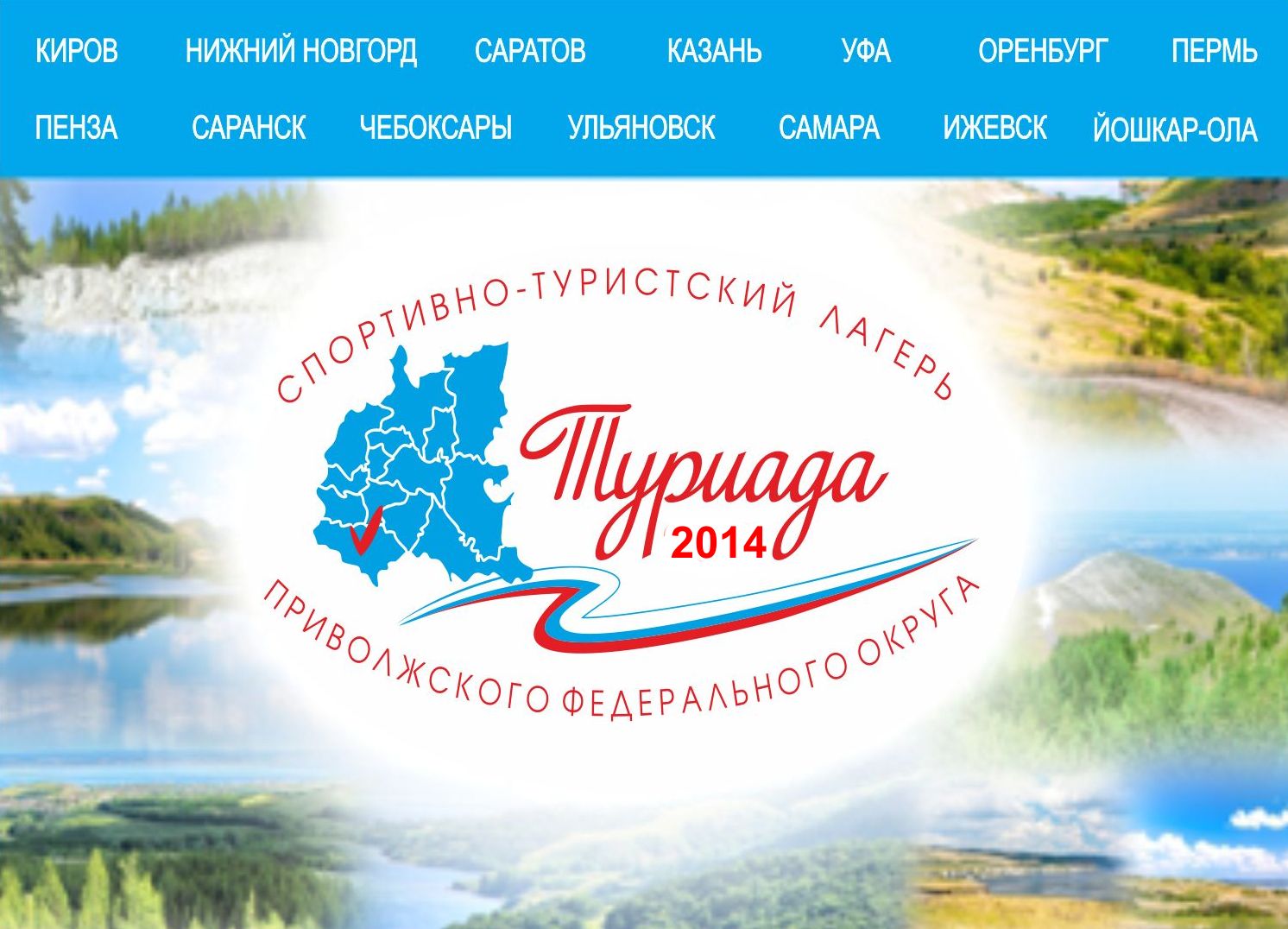 Министерство молодежной политики, спорта и туризма Саратовской области
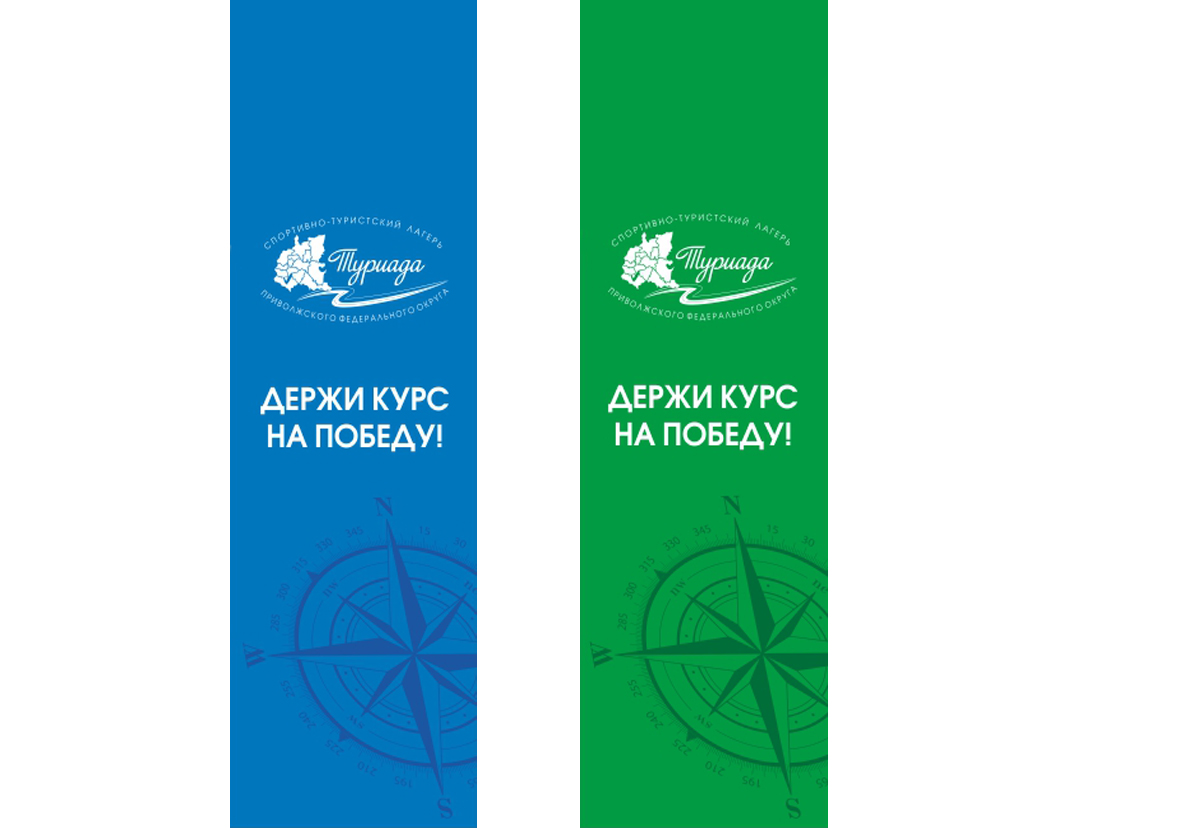 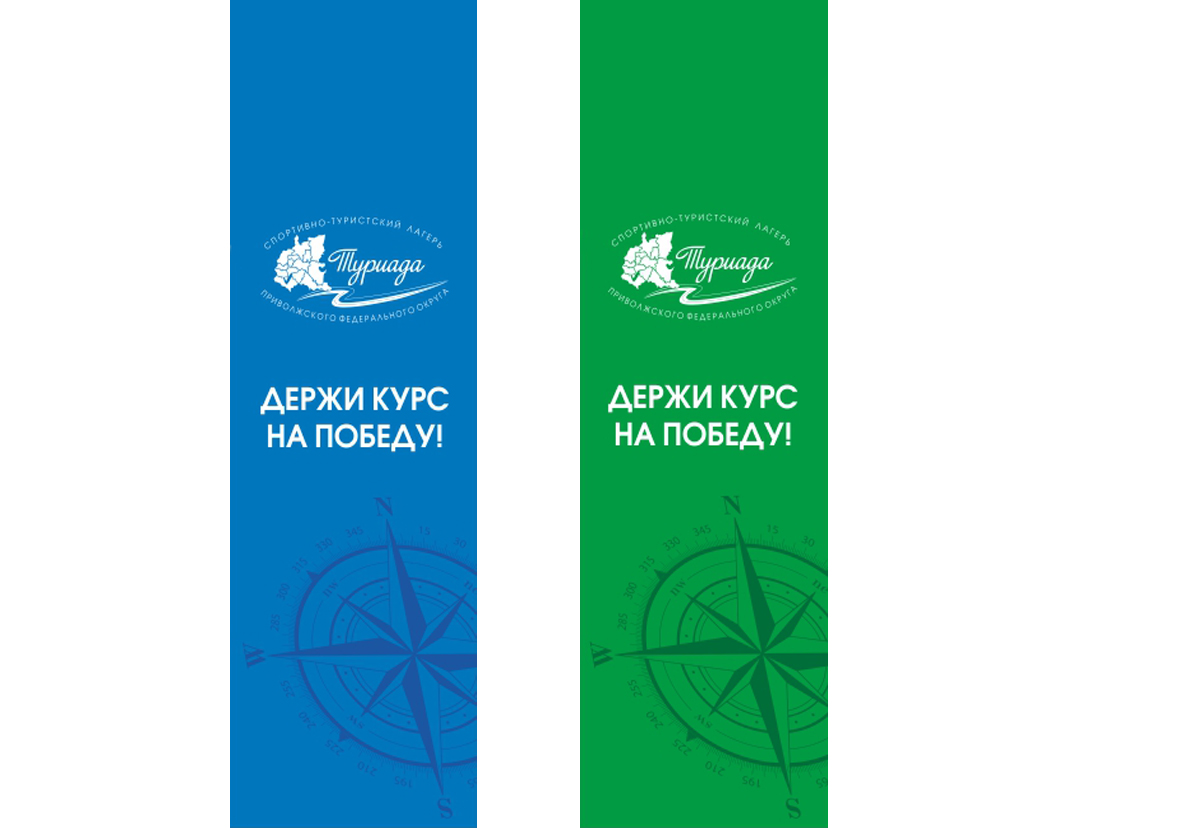 ИНФОРМАЦИЯ О ПРОЕКТЕ
Название проекта – «Спортивно-туристский лагерь Приволжского федерального округа «Туриада-2014»
Время, сроки и география проекта – 
21-24 мая 2014 год, Саратовская область, Хвалынский муниципальный район, горнолыжный курорт «Хвалынский»
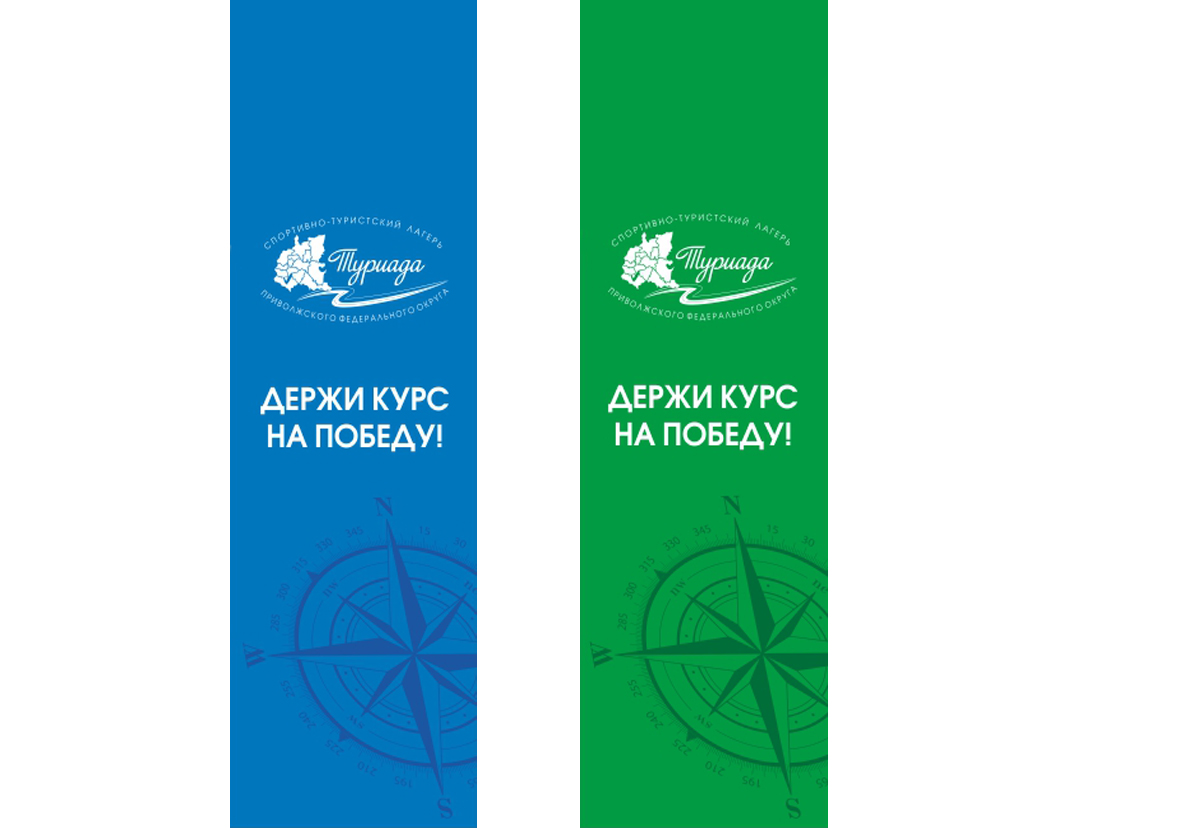 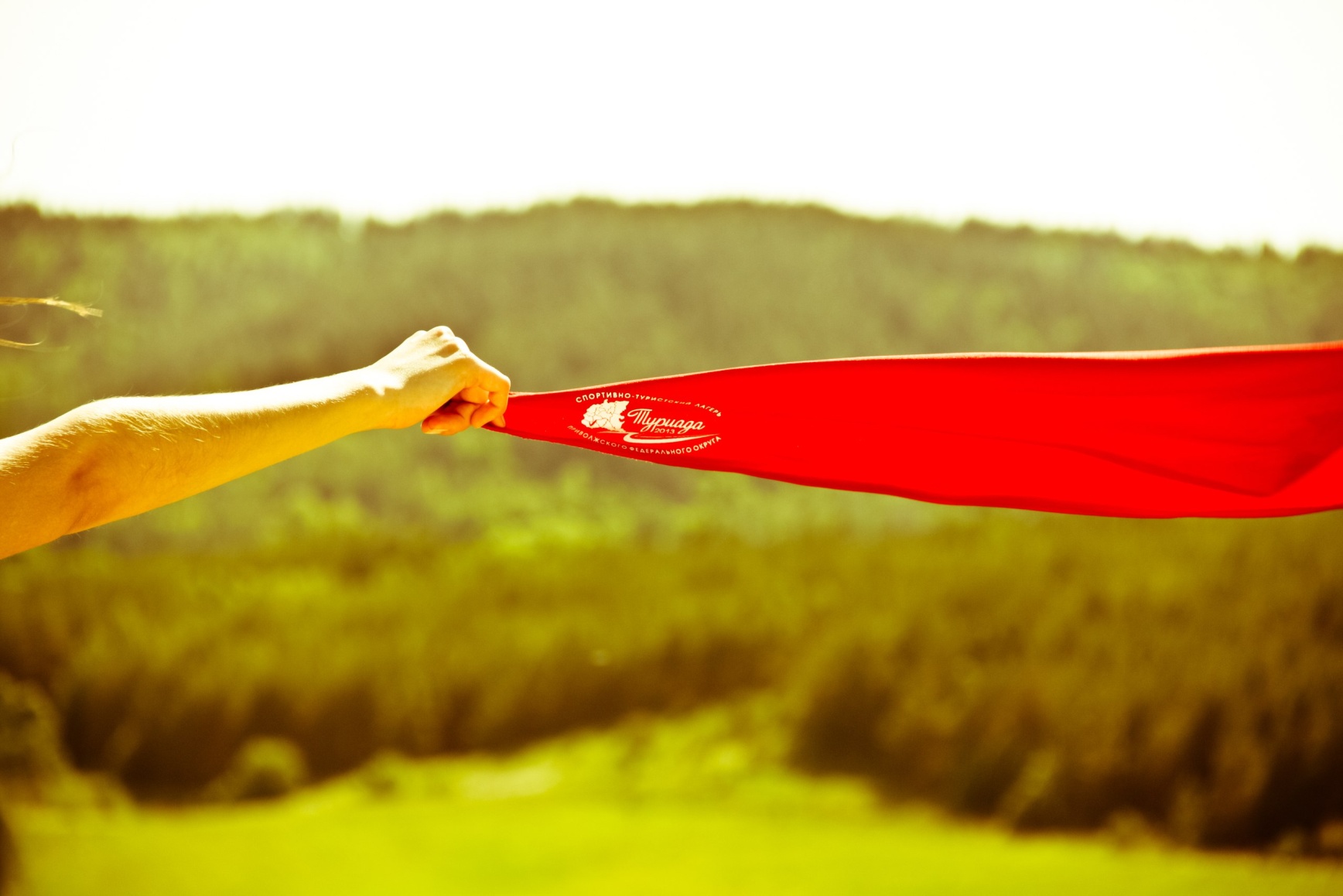 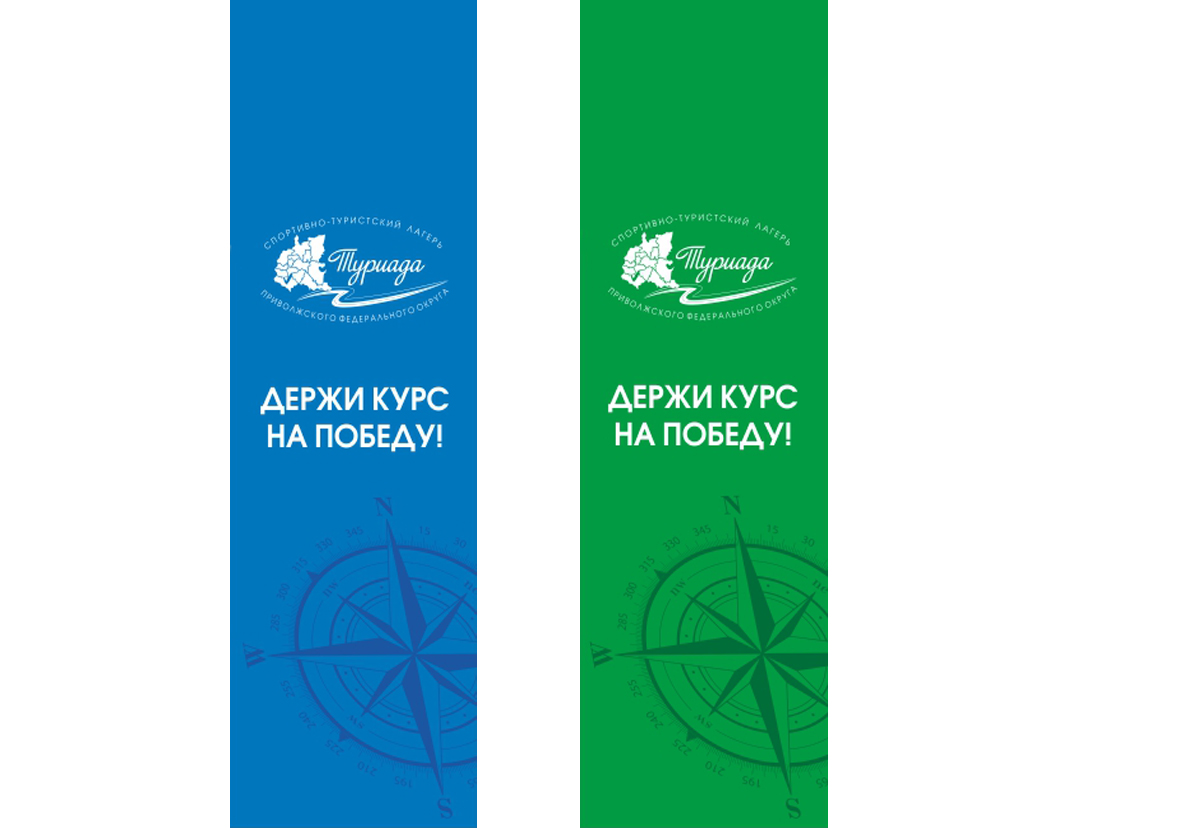 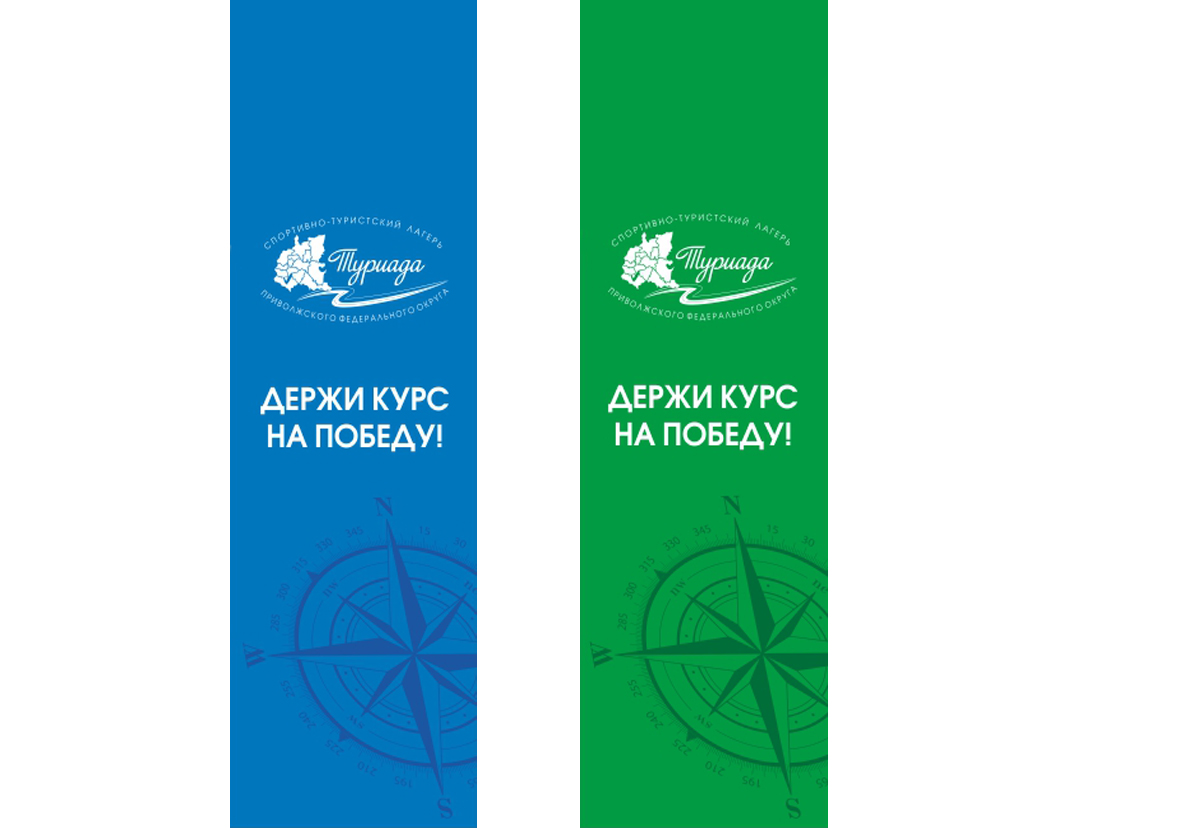 УЧАСТНИКИ «ТУРИАДЫ»
14 субъектов ПФО
 635 участников
от 16 до 21 года
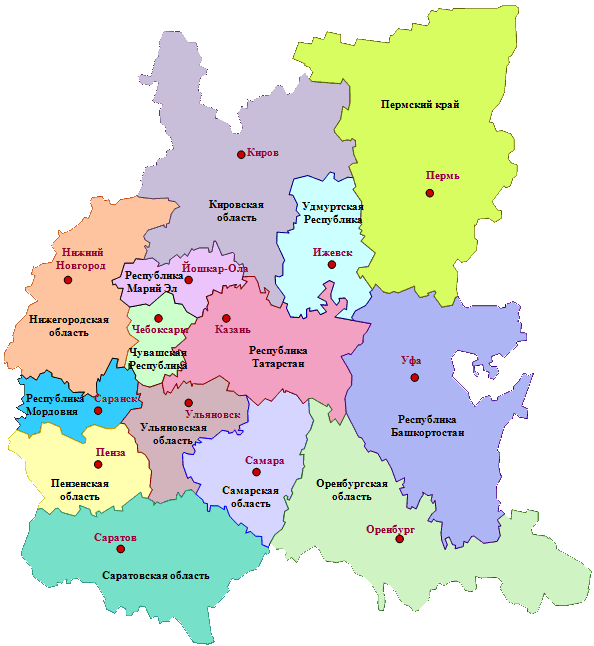 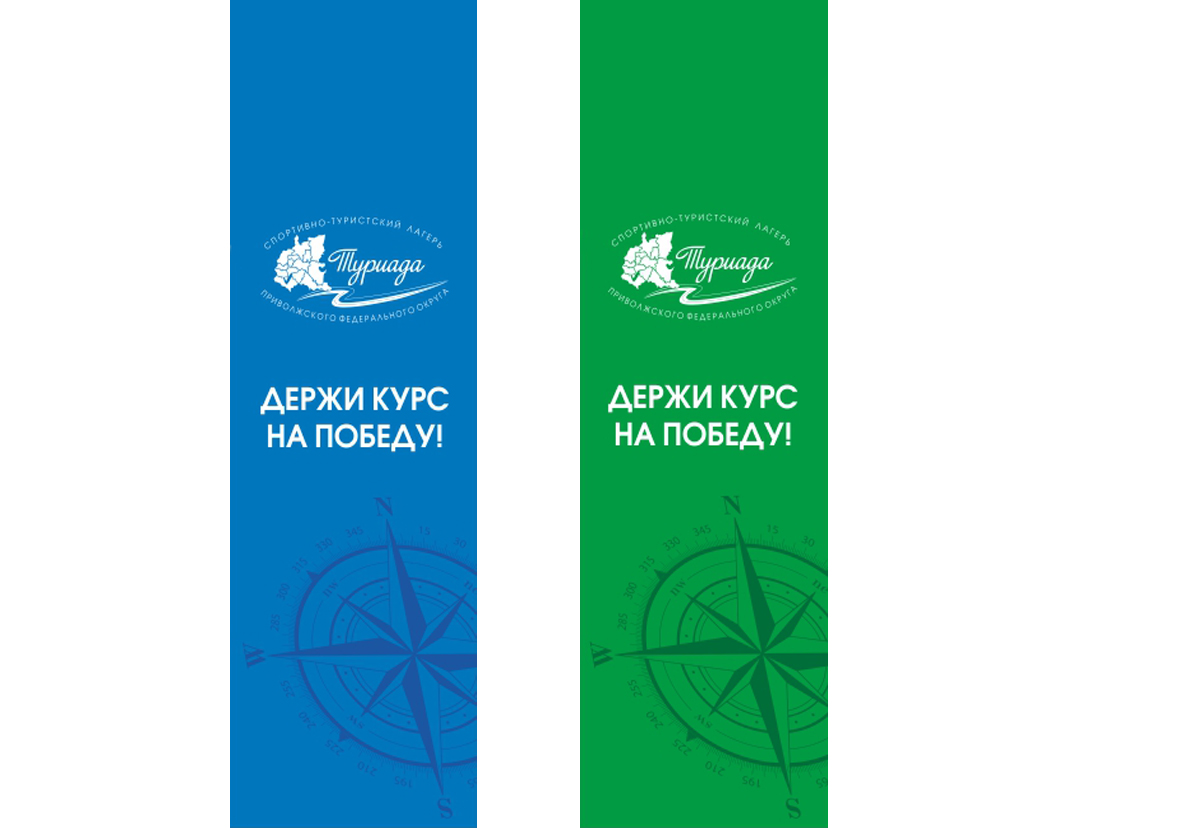 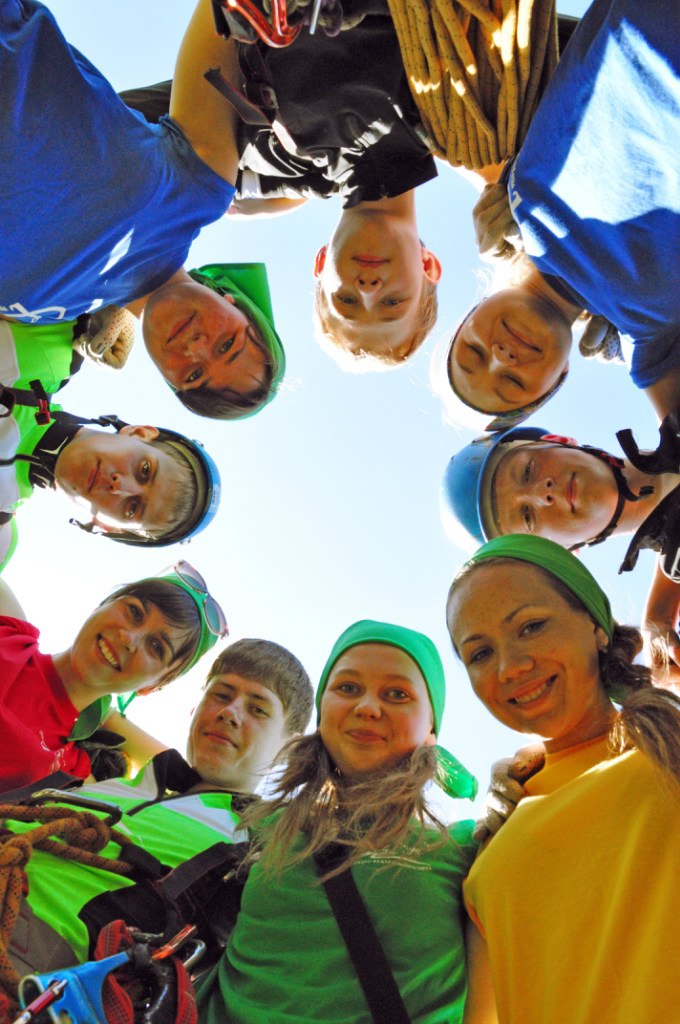 УЧАСТНИКИ «ТУРИАДЫ»
команды-победители региональных турслетов

 команды студентов высших учебных заведений

 профессиональные тренеры по спортивному ориентированию
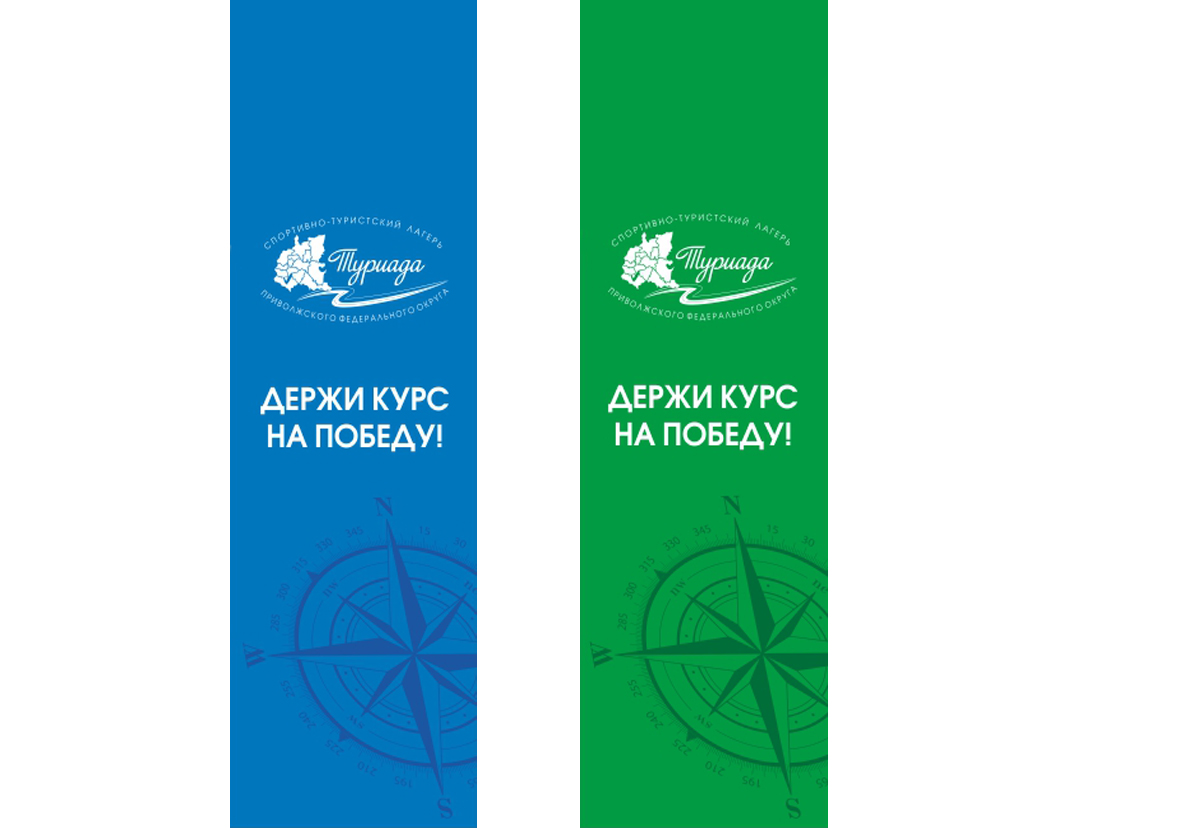 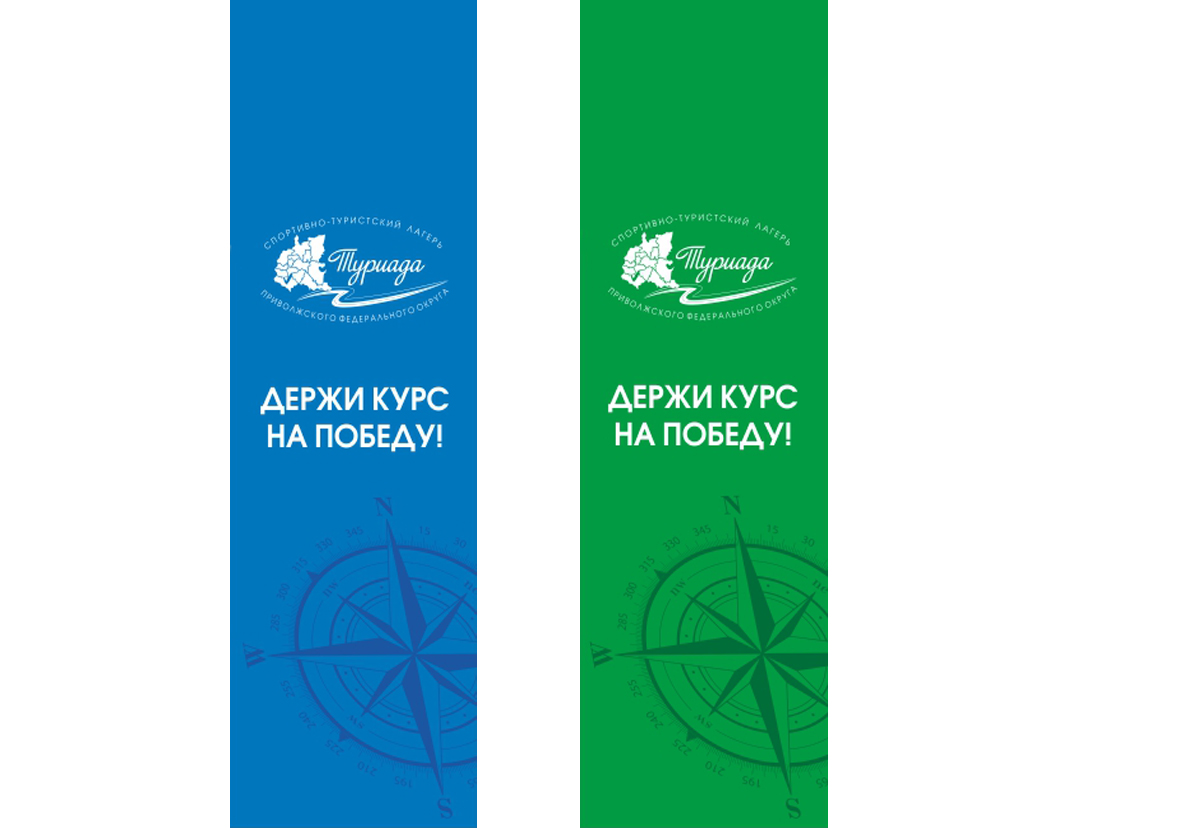 СОСТАВ КОМАНДЫ
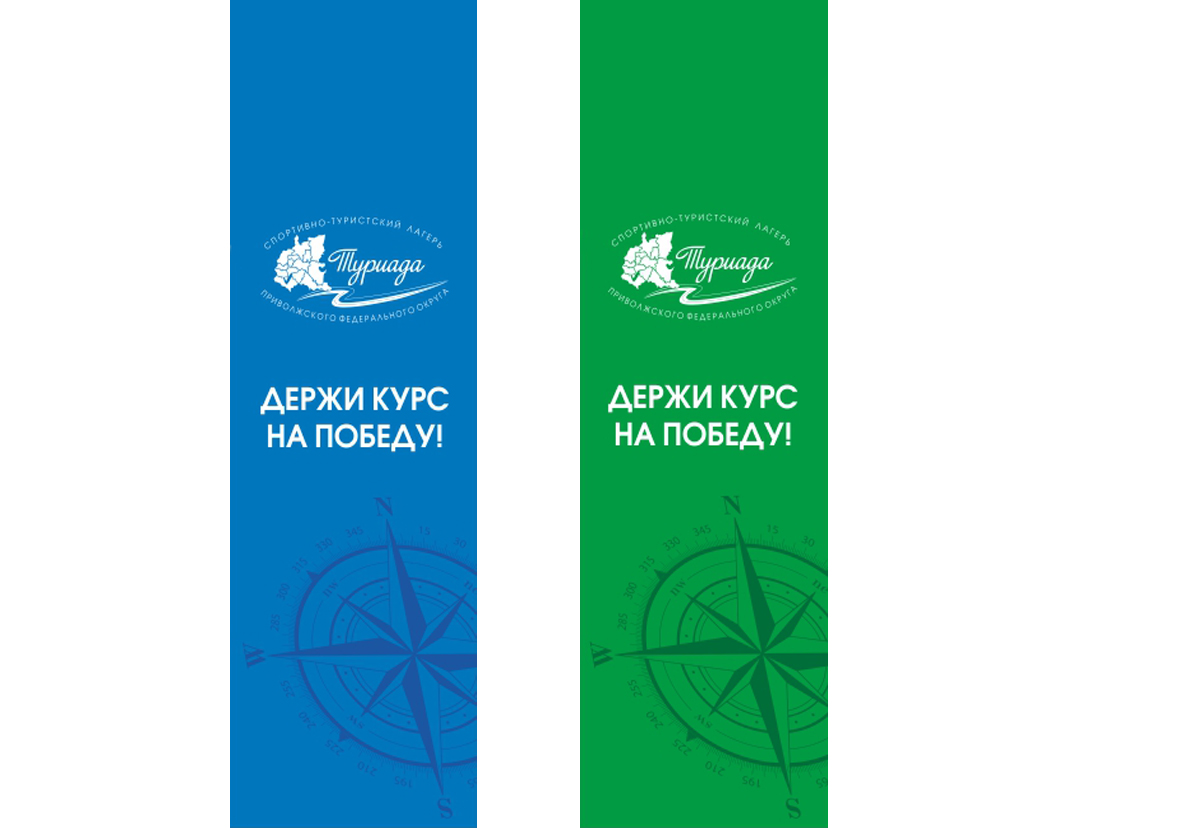 14 участников конкурсно - познавательной программы
20 - 25 спортсменов
Руководитель команды, тренер, 
медработник
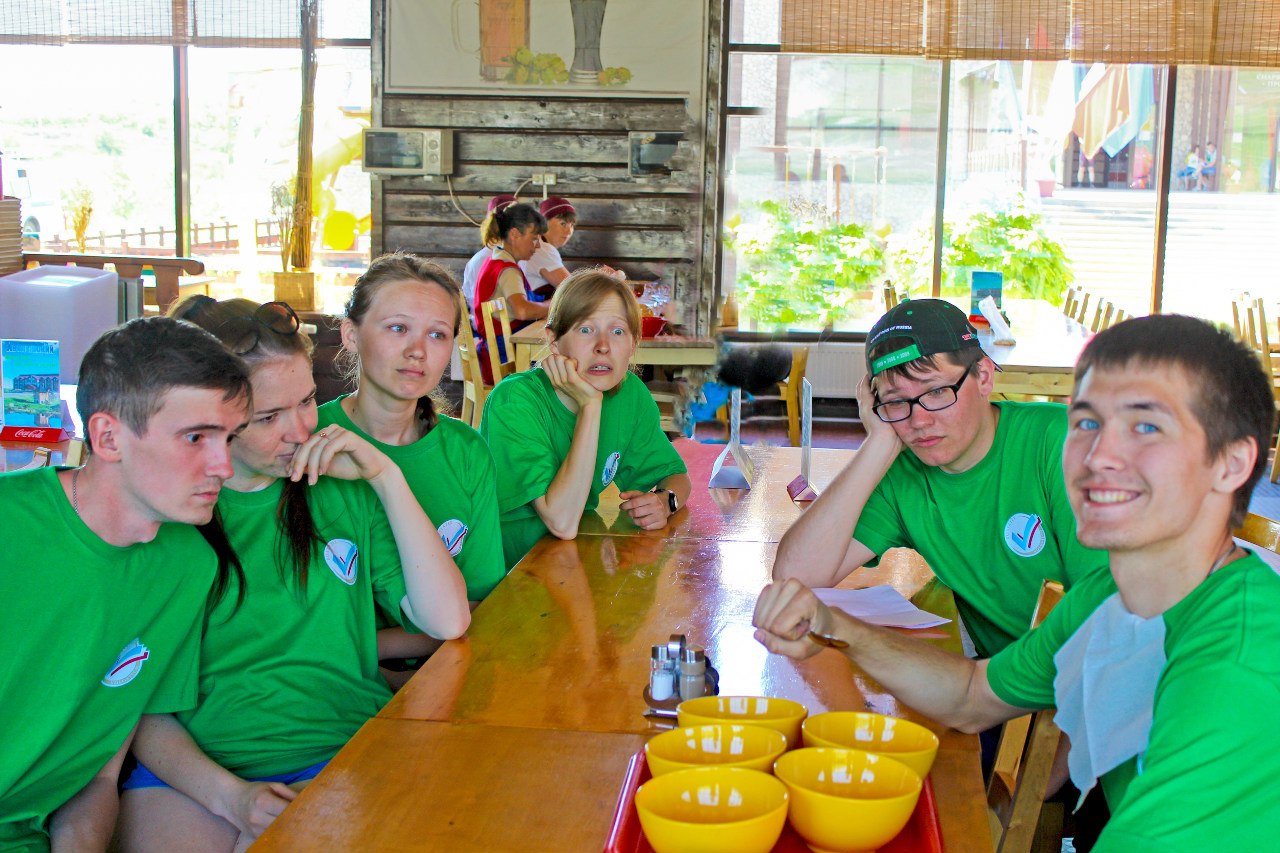 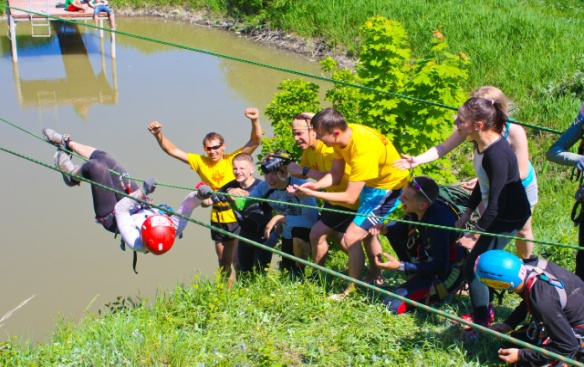 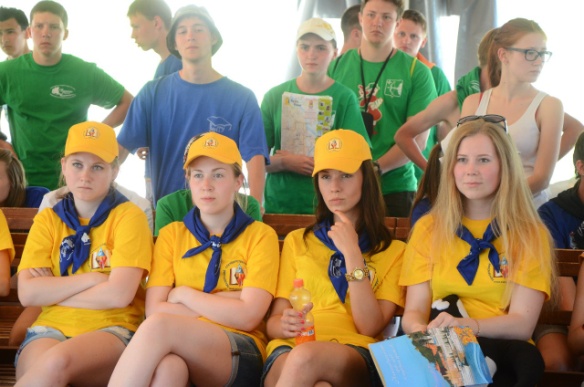 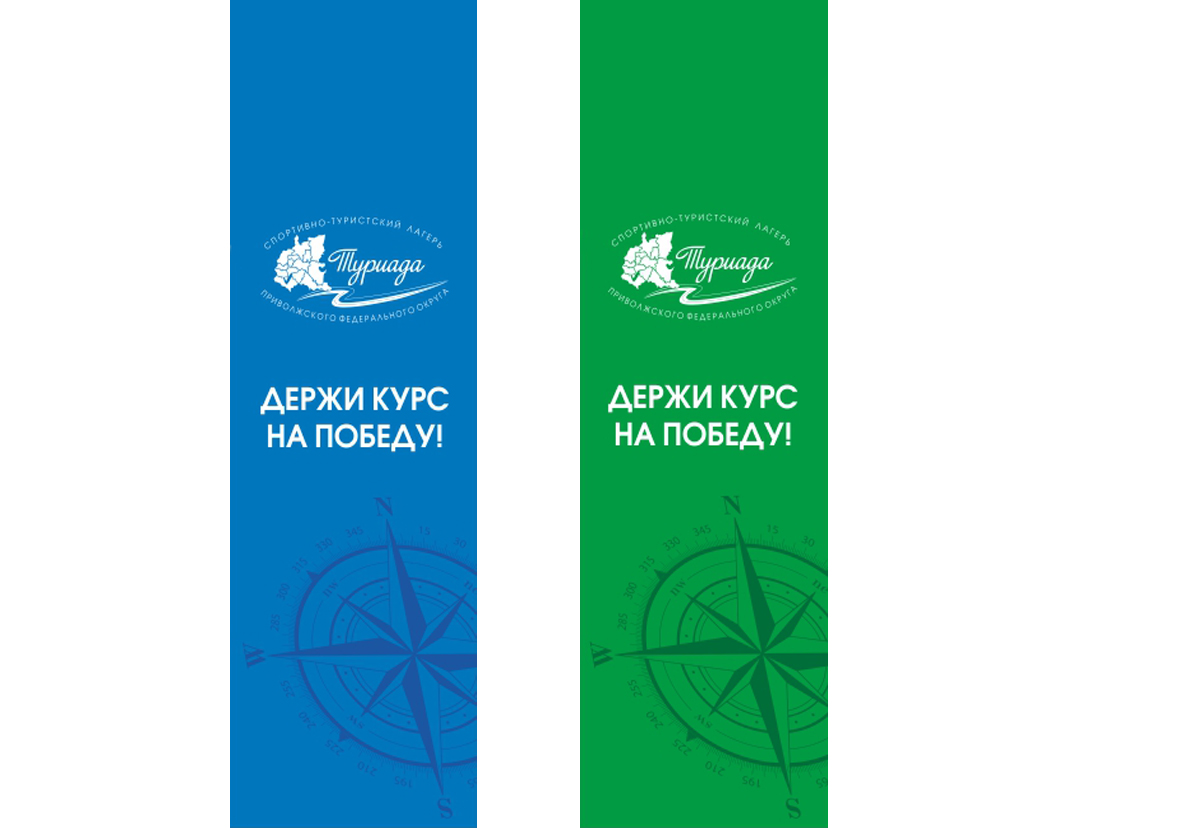 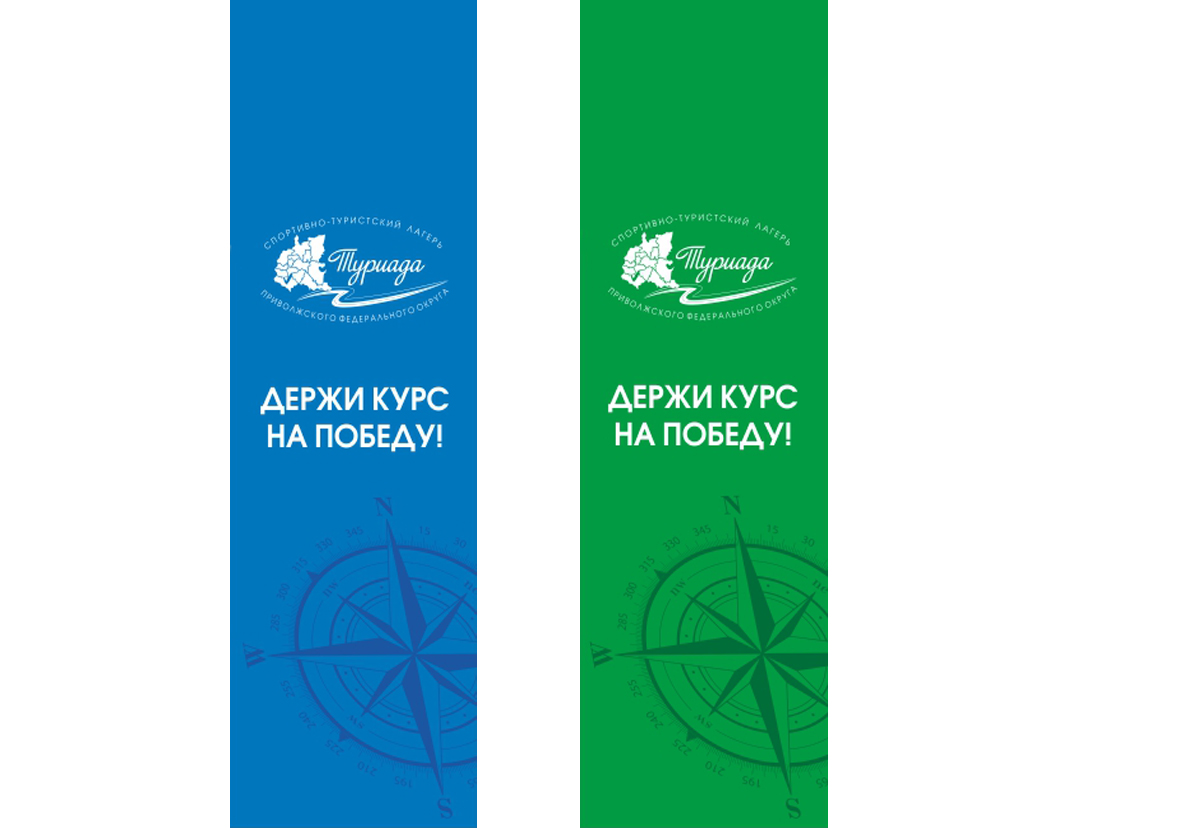 ПОДДЕРЖКА ПРОЕКТА
Проект реализуется под патронатом полпреда Президента РФ в ПФО М.В.Бабича
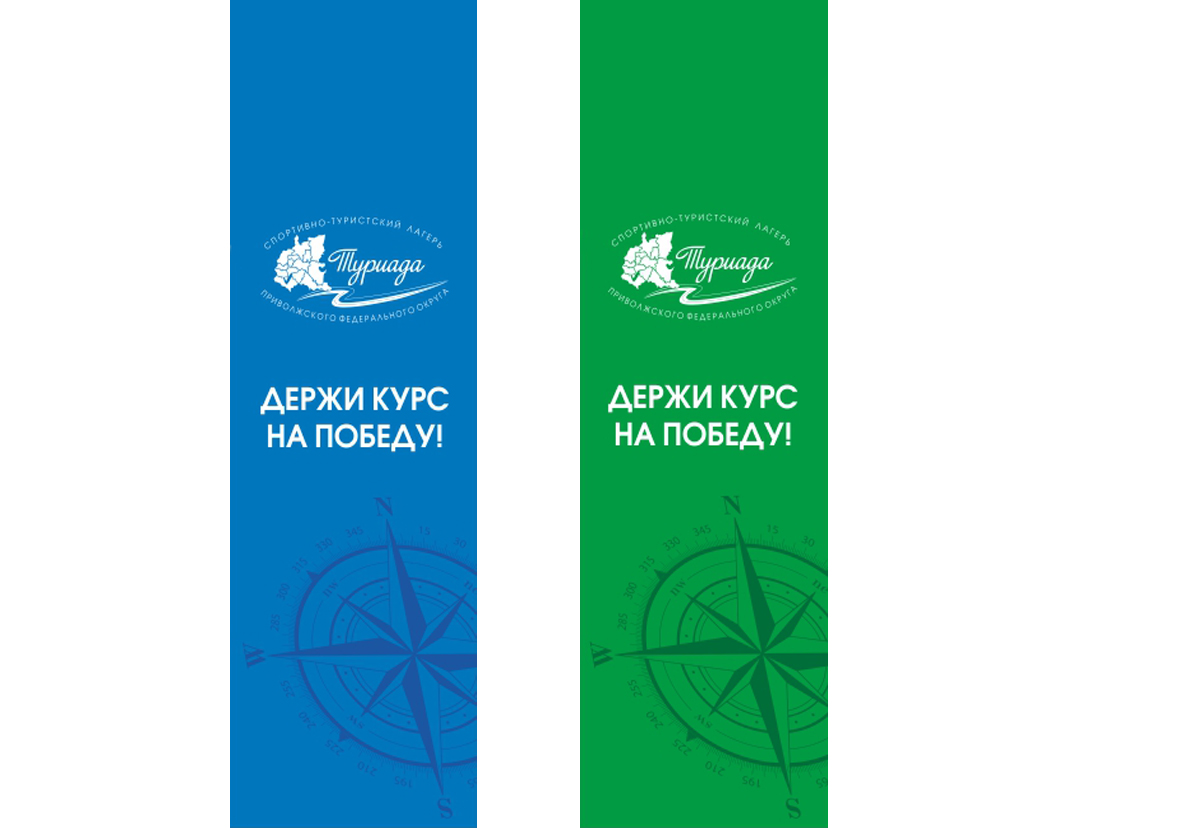 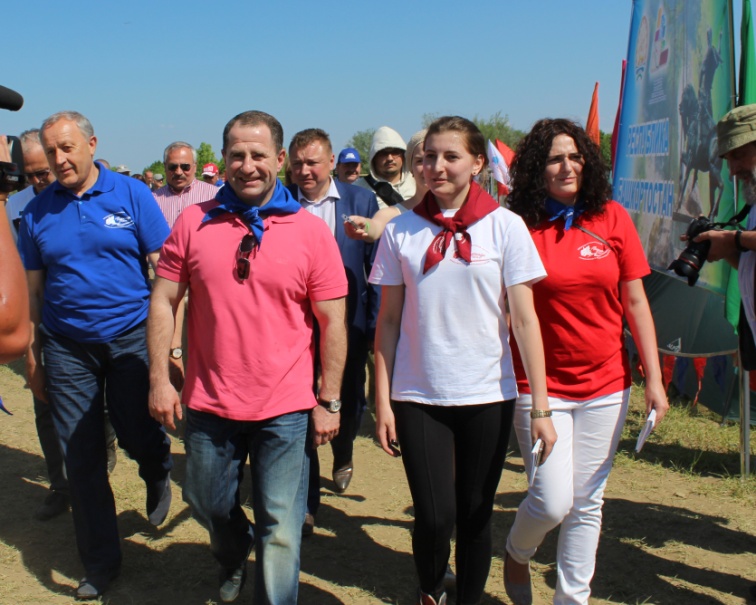 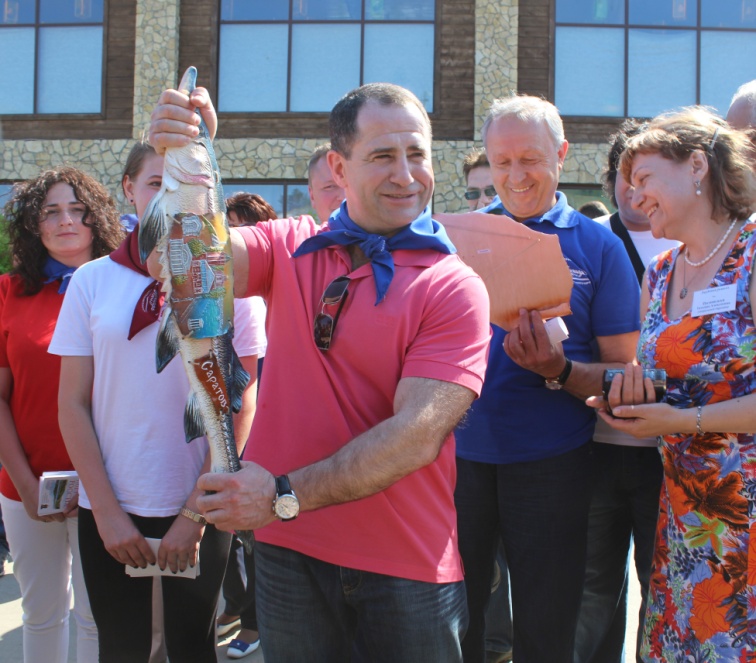 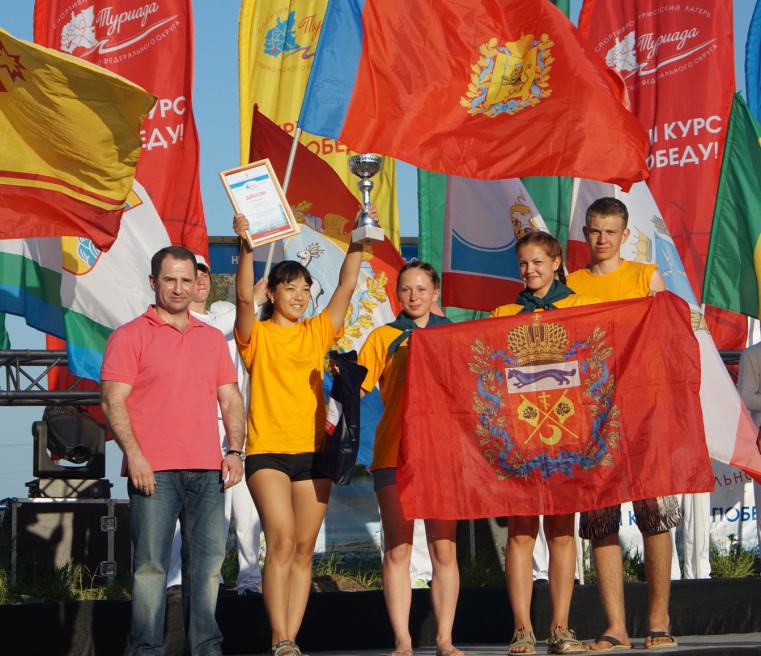 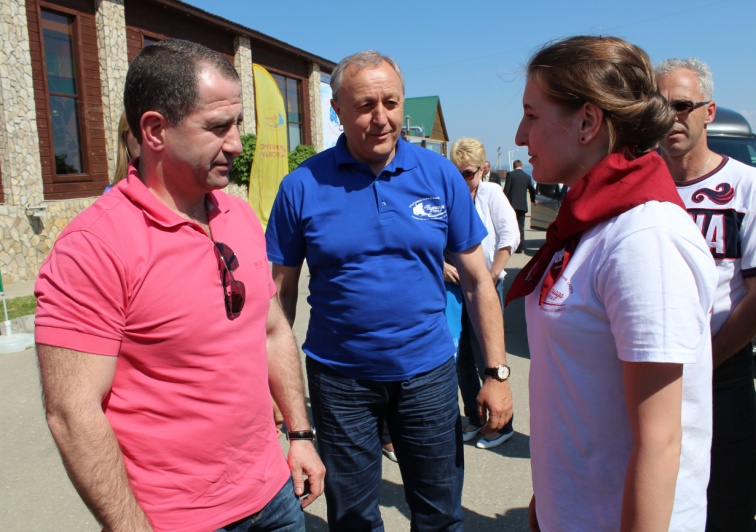 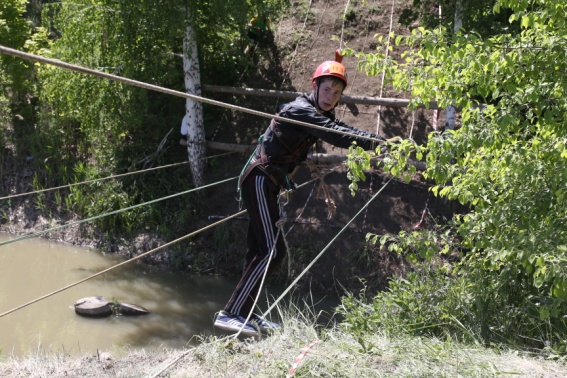 ПРОГРАММА ЛАГЕРЯ
соревнования по пешеходному, водному, велосипедному туризму
товарищеские матчи по мини-футболу и настольному теннису
конкурс по созданию новых  межрегиональных маршрутов
конкурс авторской песни «Музыка сердец»
конкурсы фотографий и видеопрограмм
мастер-классы, круглые столы и семинары
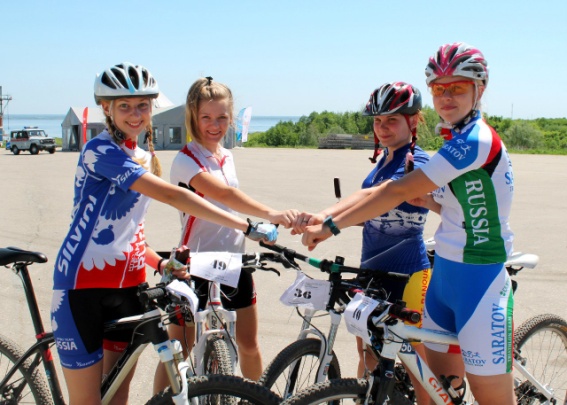 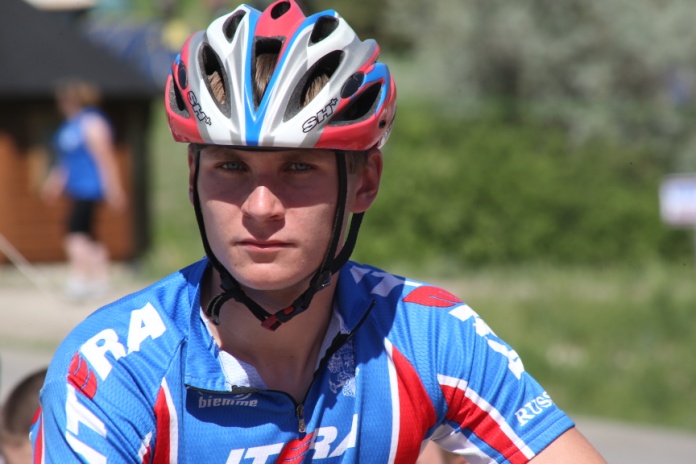 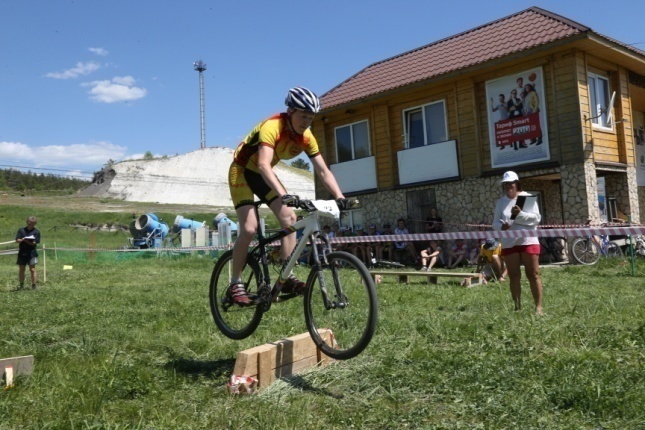 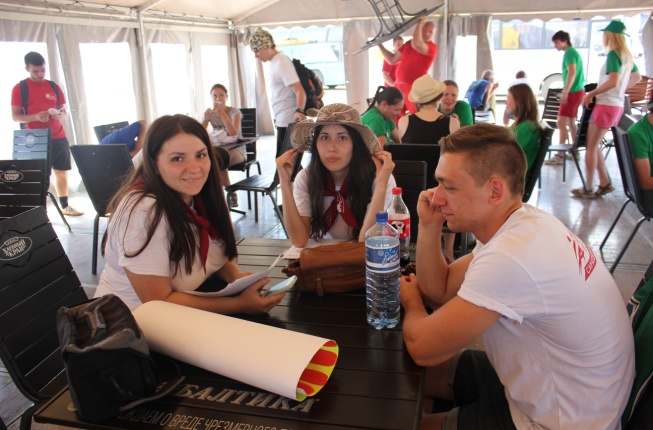 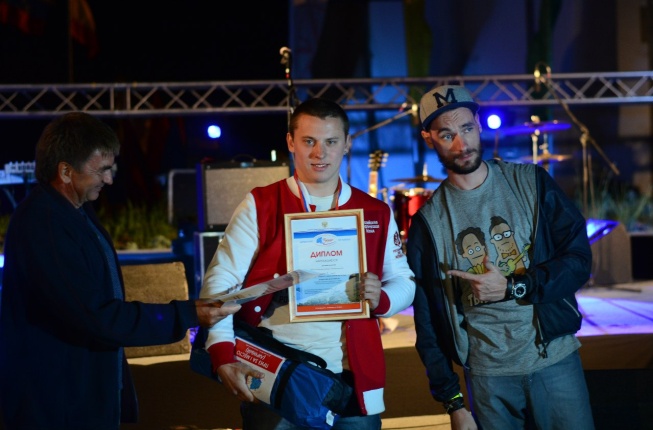 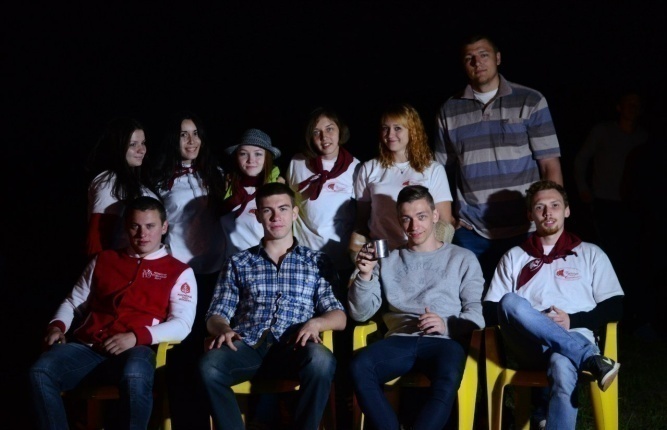 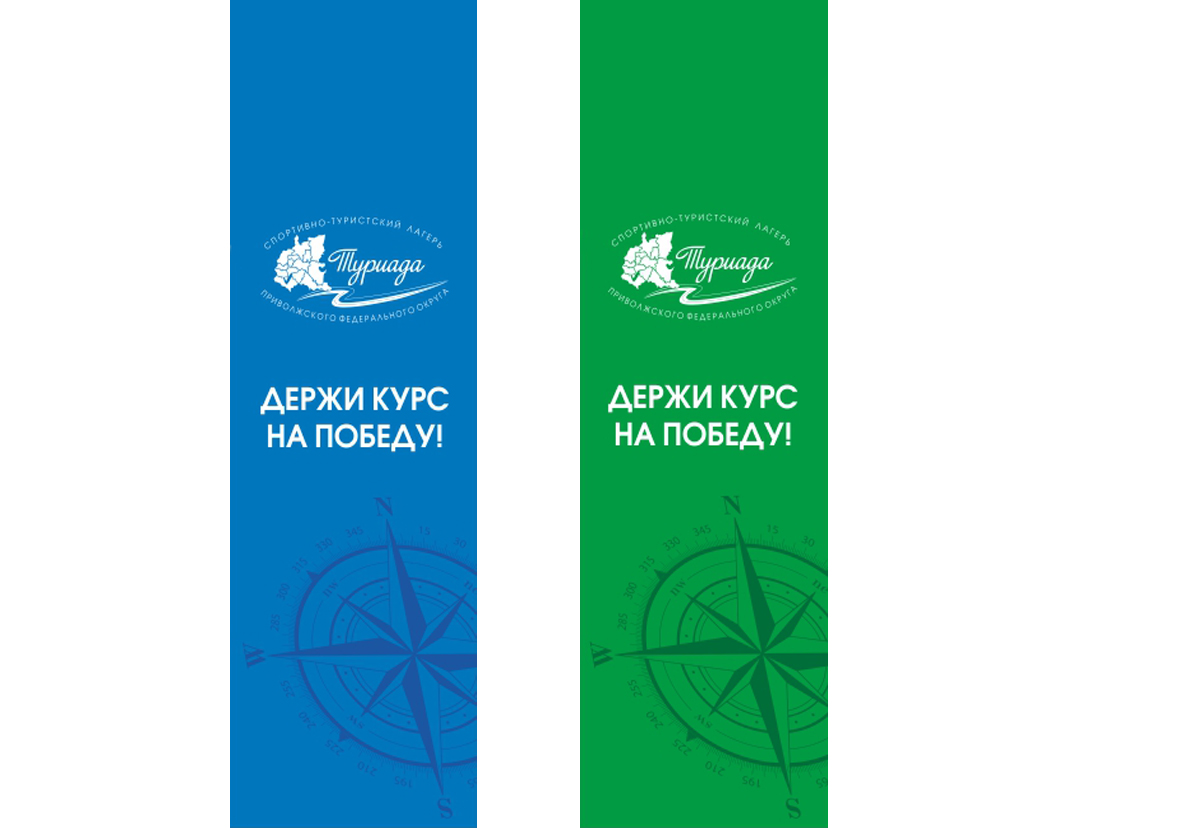 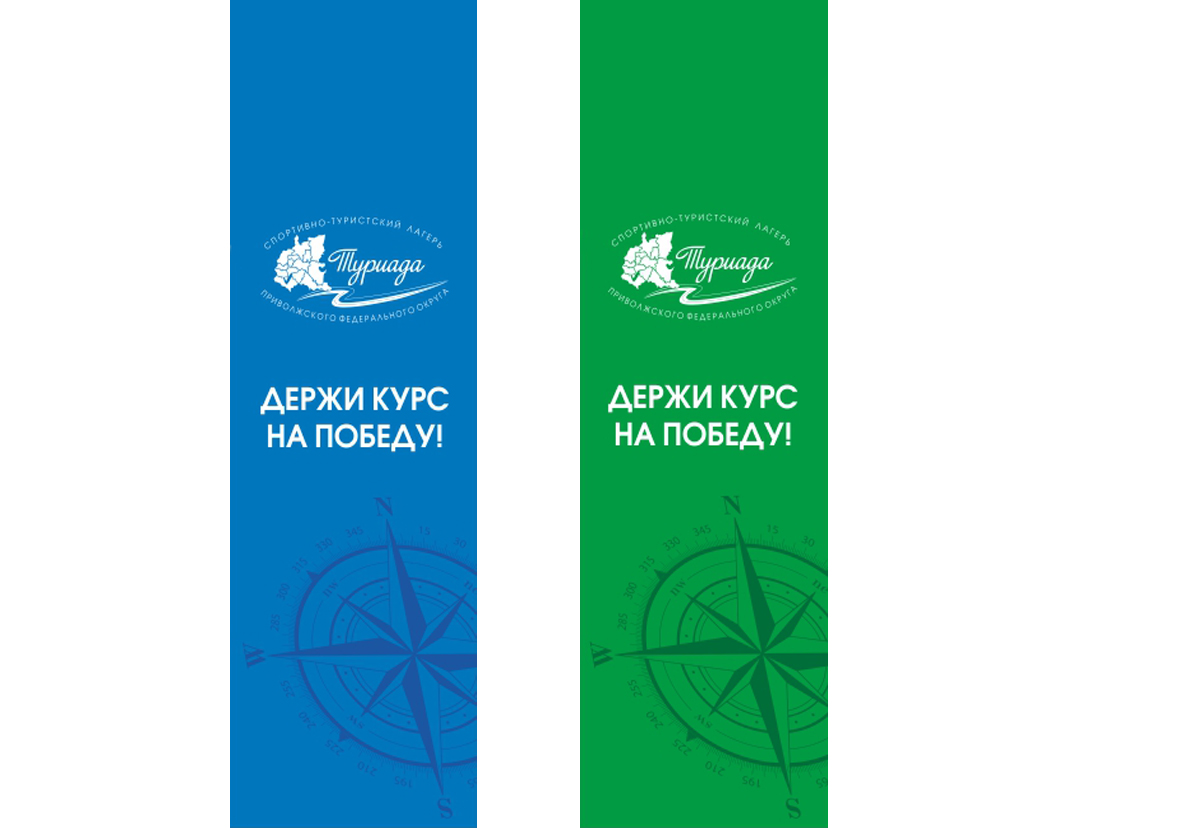 ГОРНОЛЫЖНЫЙ КУРОРТ «ХВАЛЫНСКИЙ»
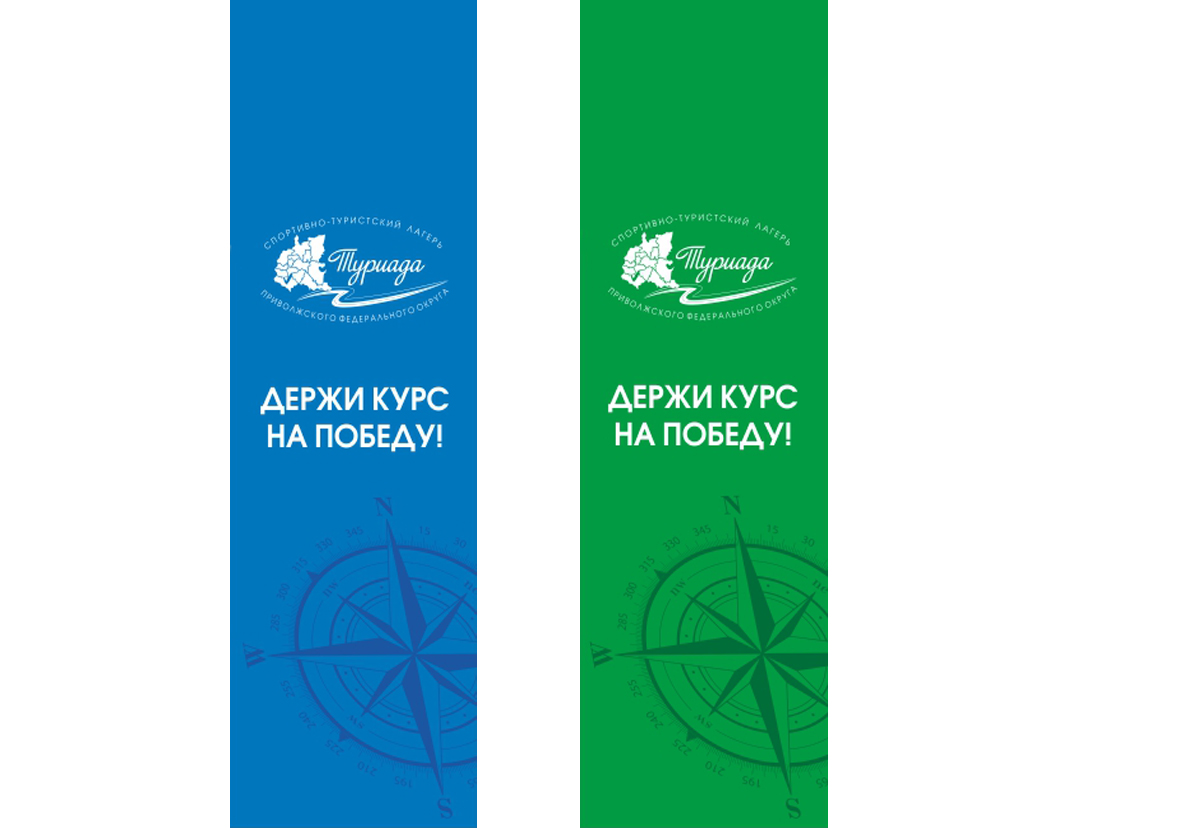 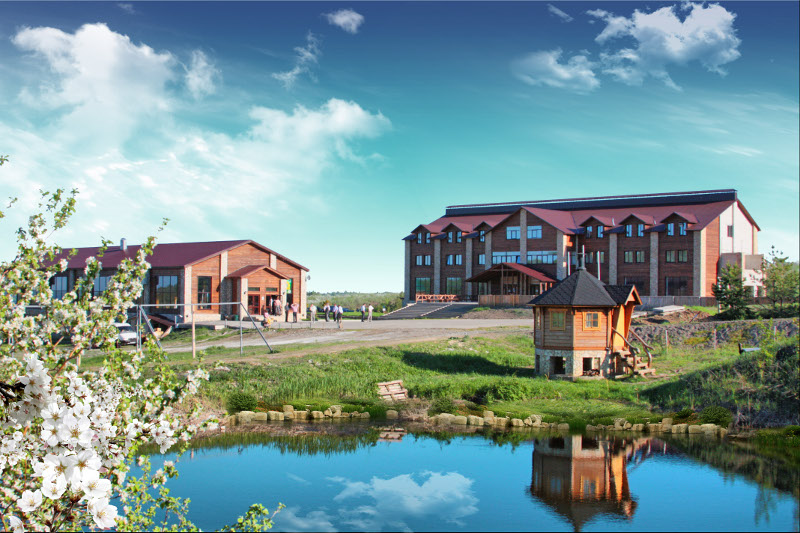 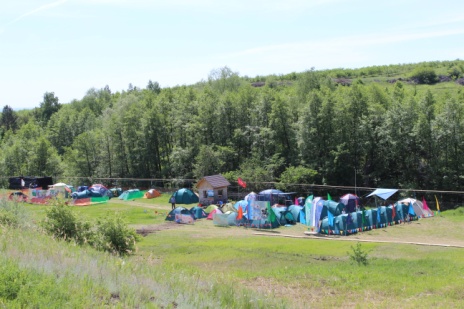 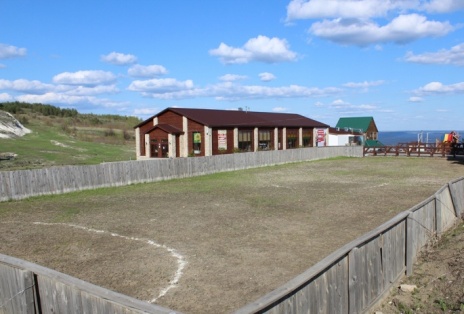 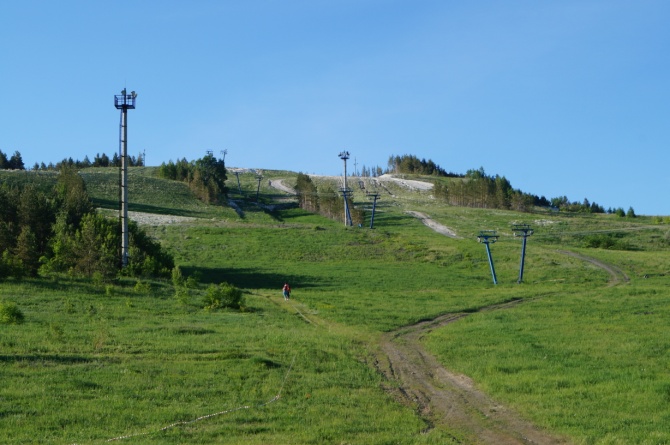 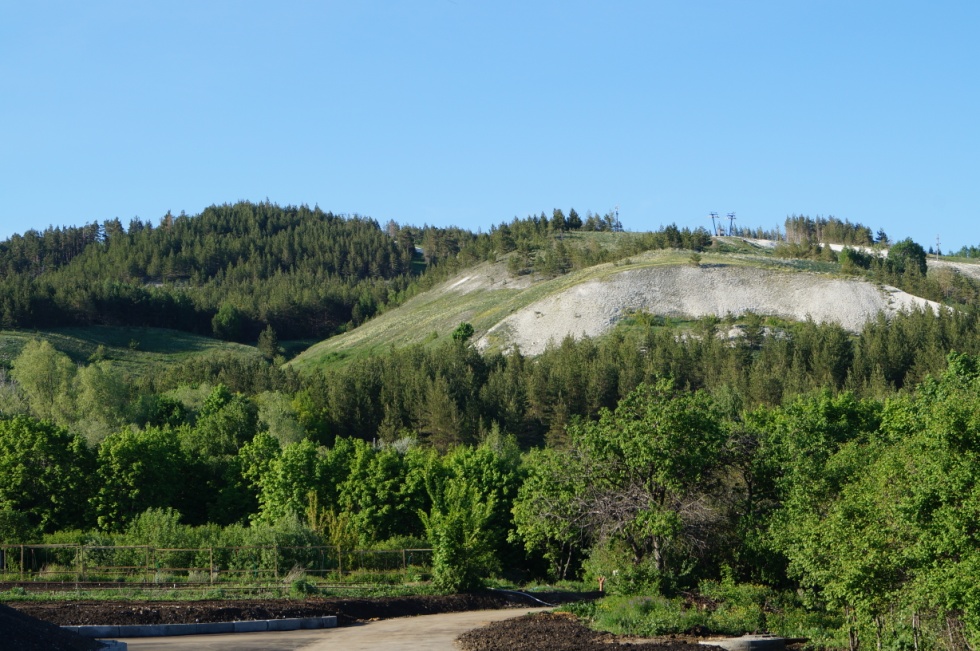 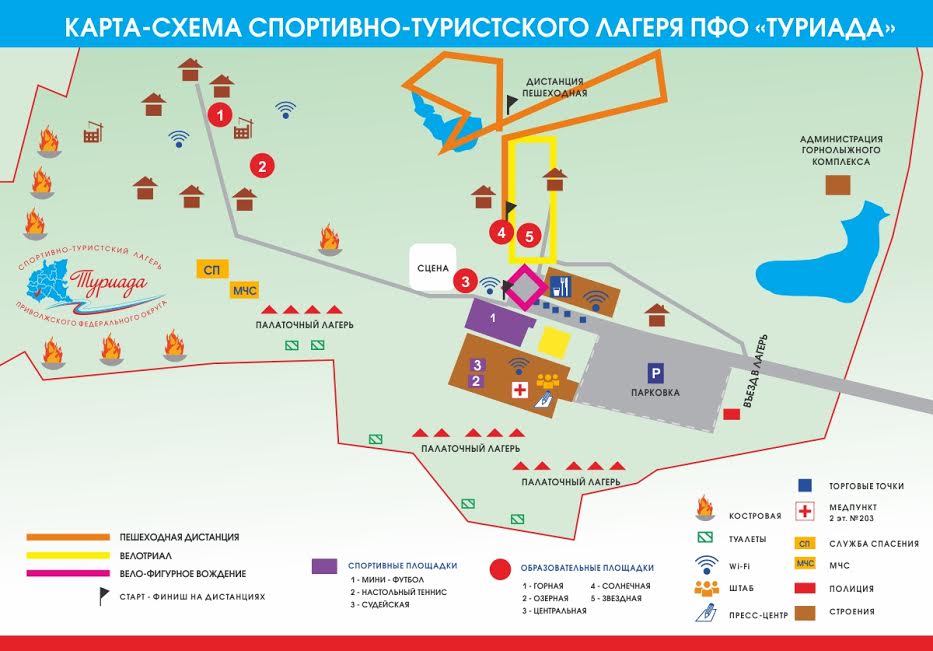 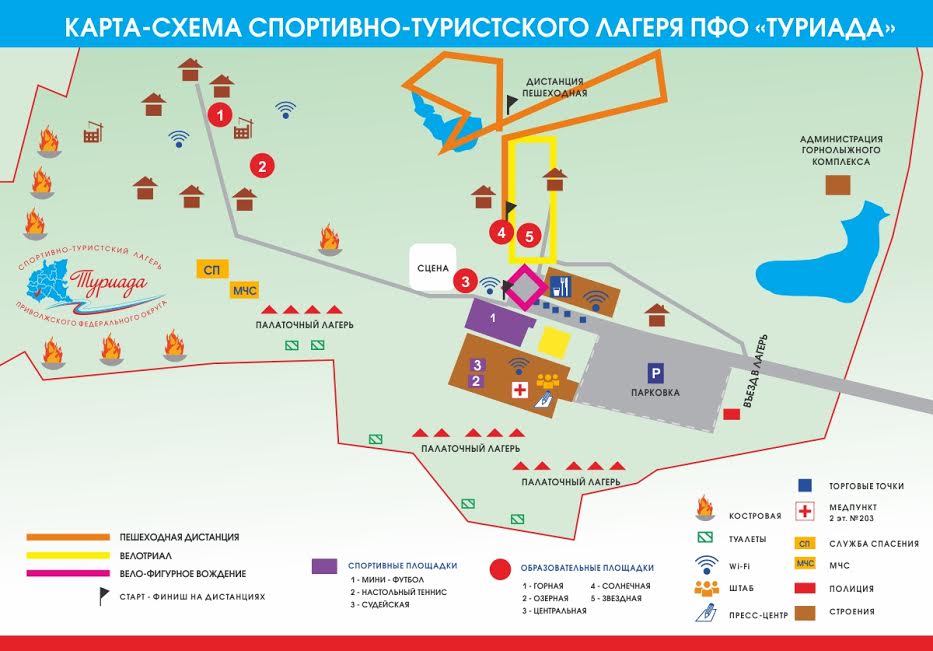 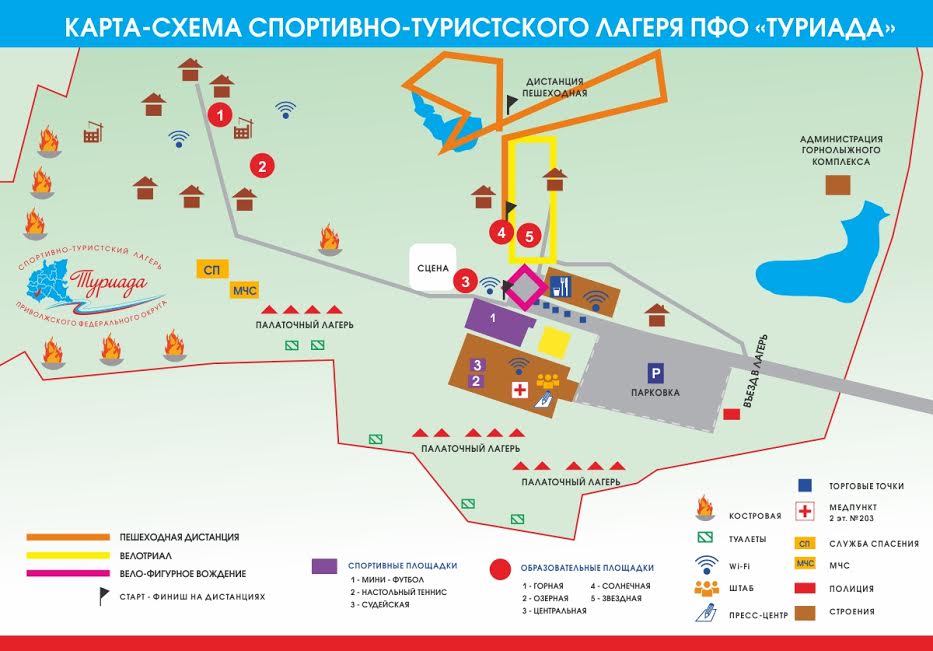 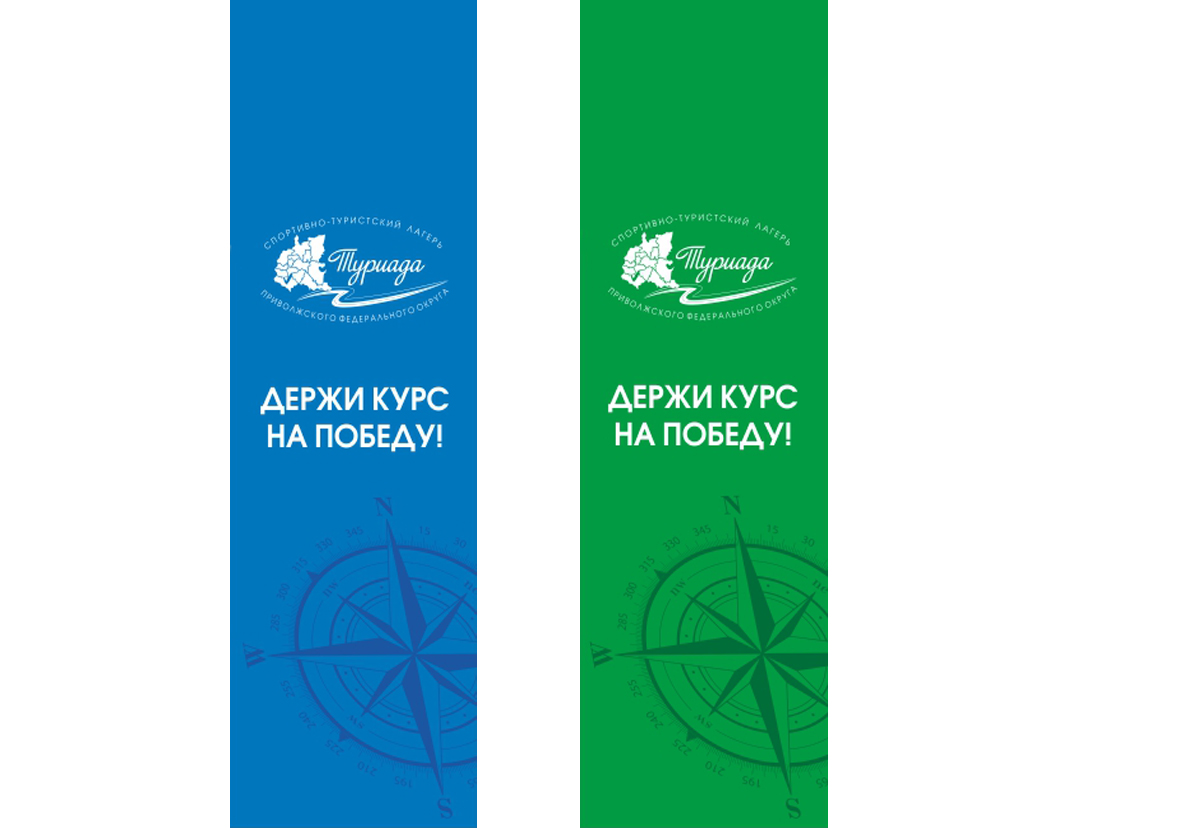 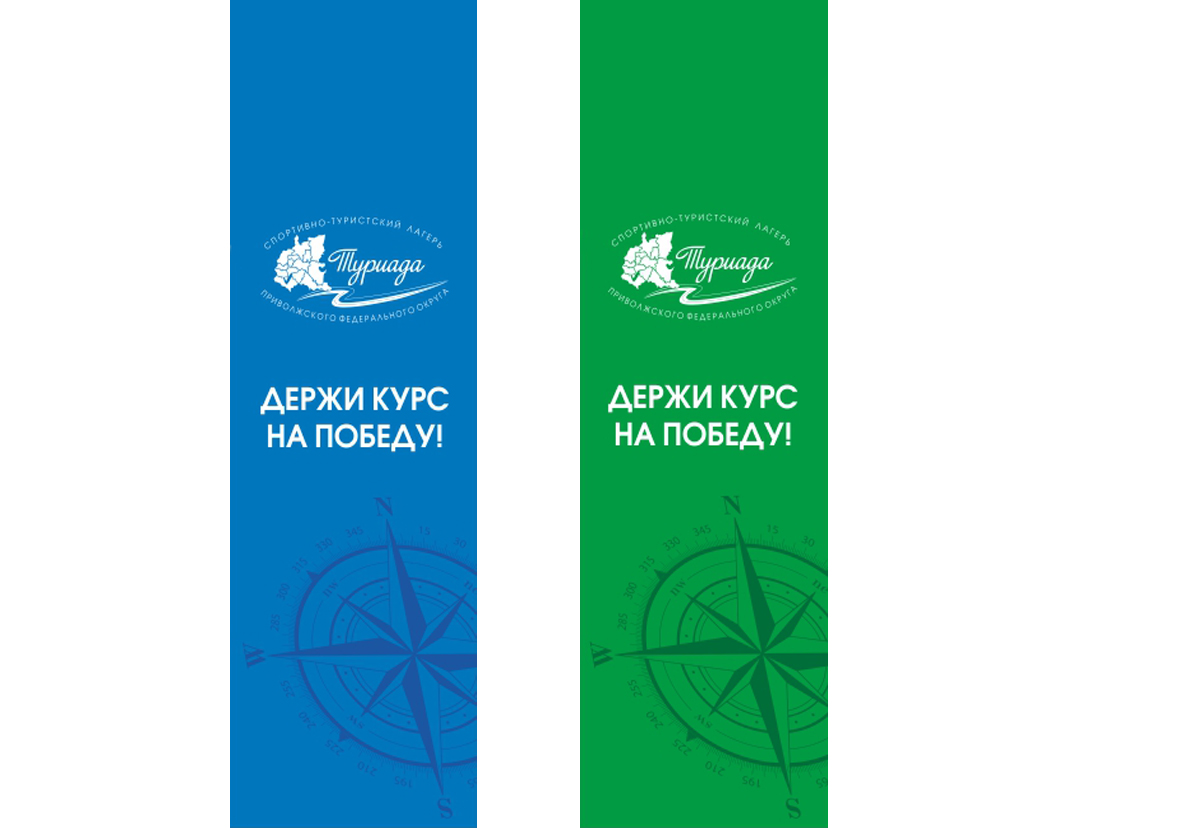 ИНФОРМАЦИОННОЕ ОБЕСПЕЧЕНИЕ
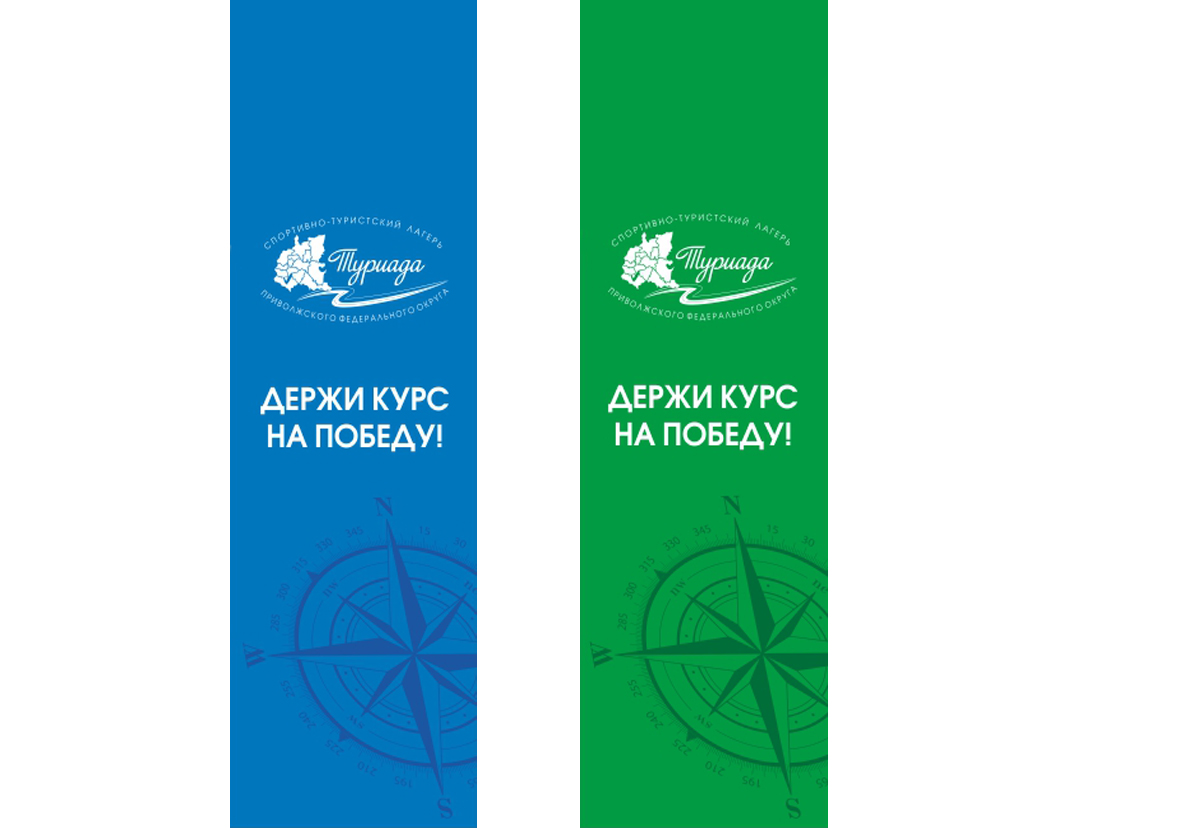 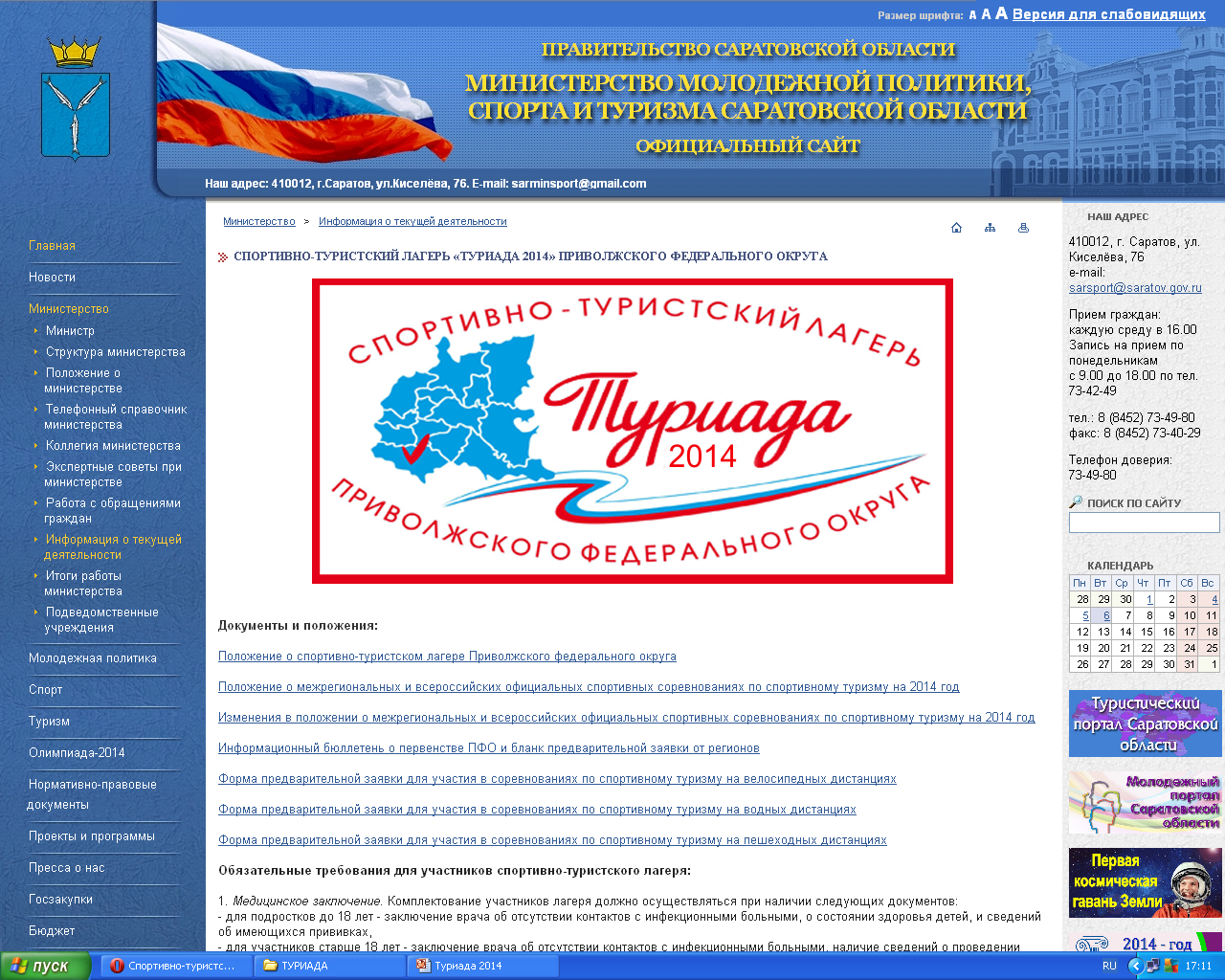 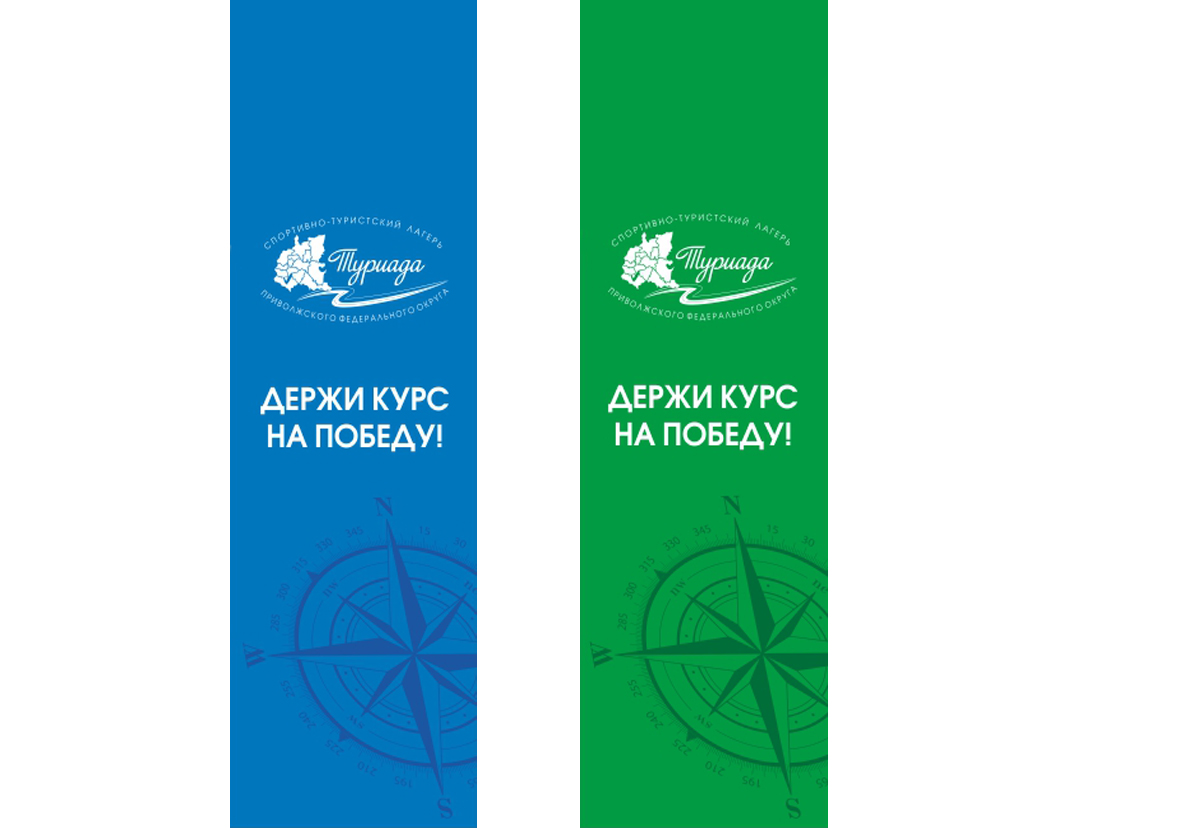 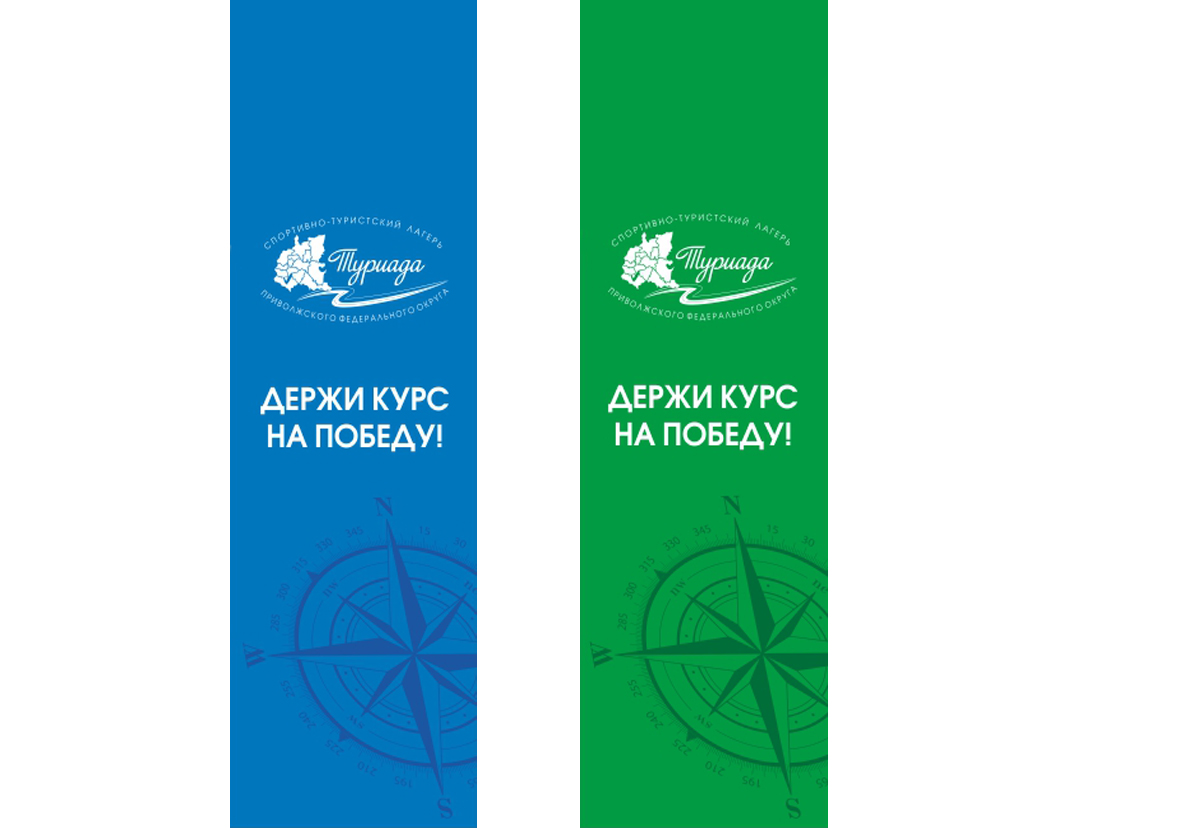 ИНФОРМАЦИОННОЕ ОБЕСПЕЧЕНИЕ
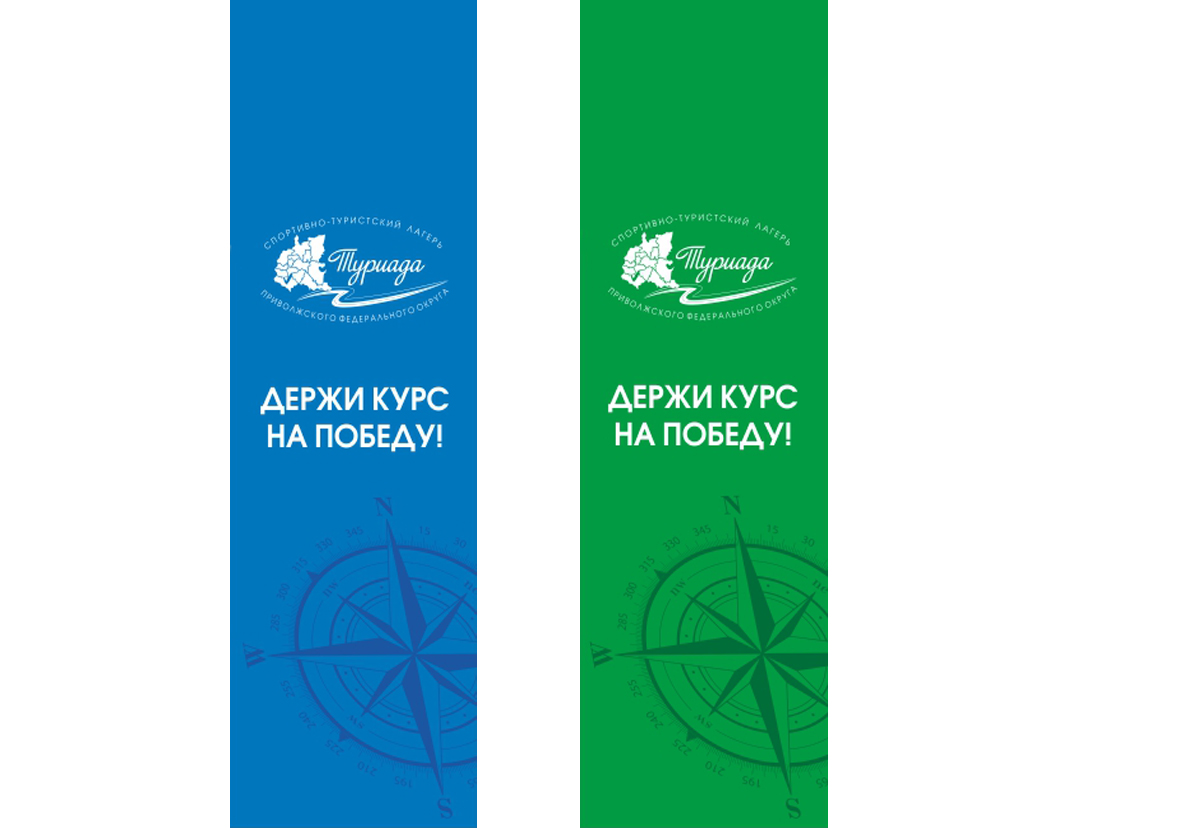 Пресс-партнеры «Туриады 2014»
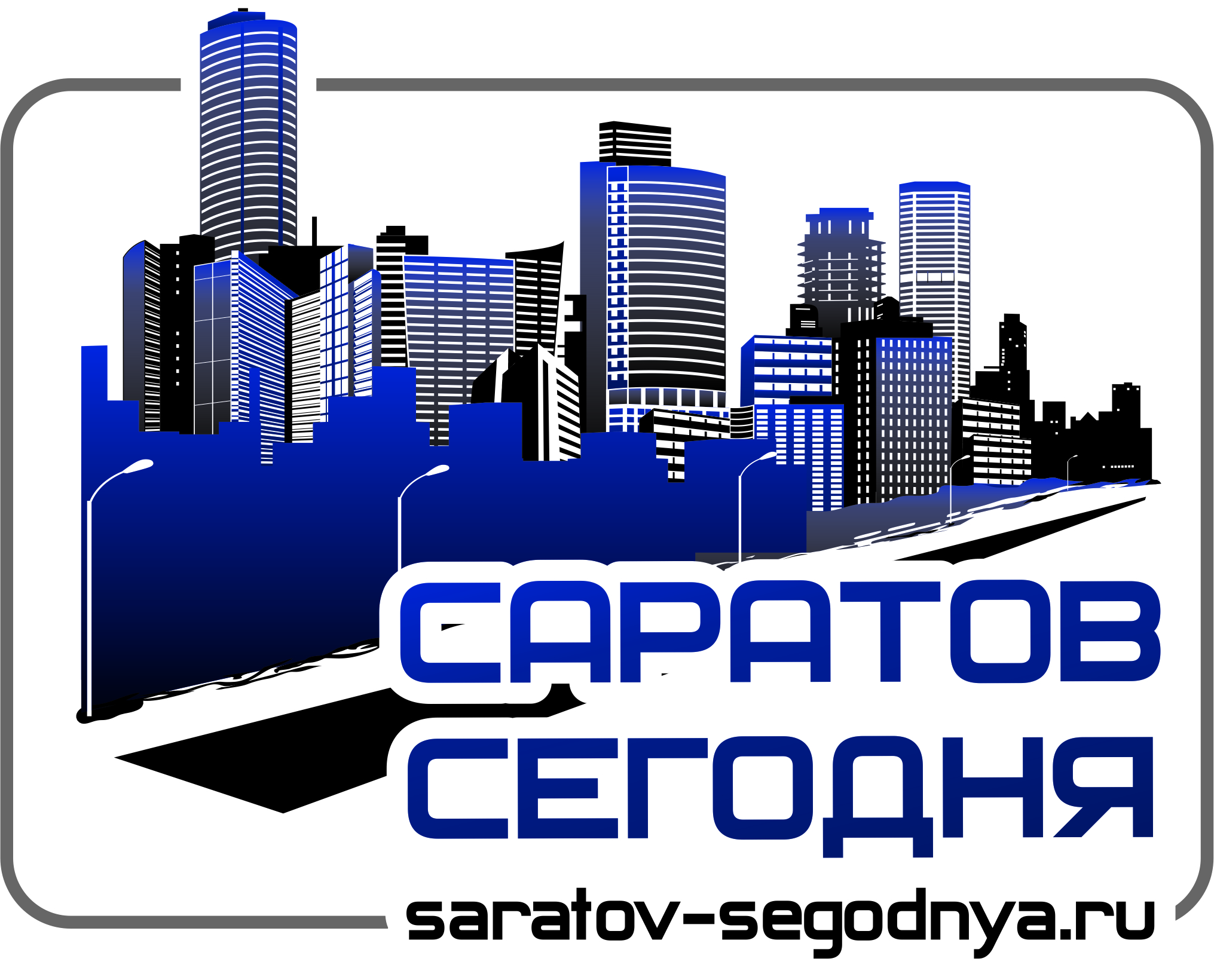 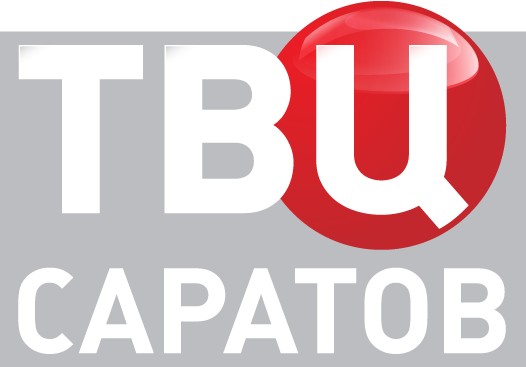 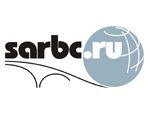 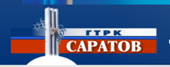 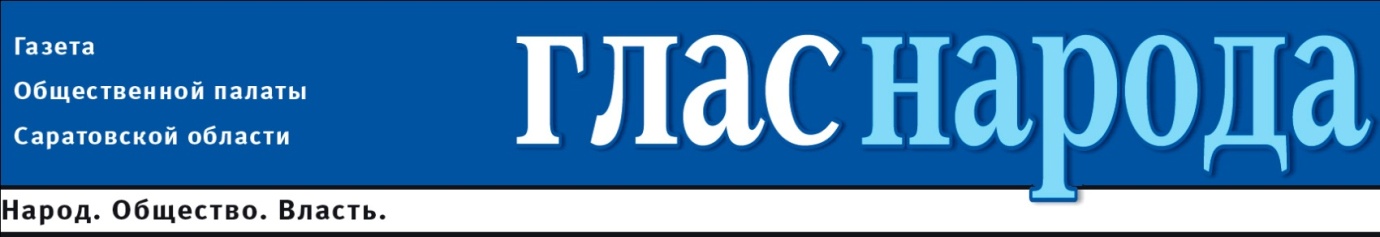 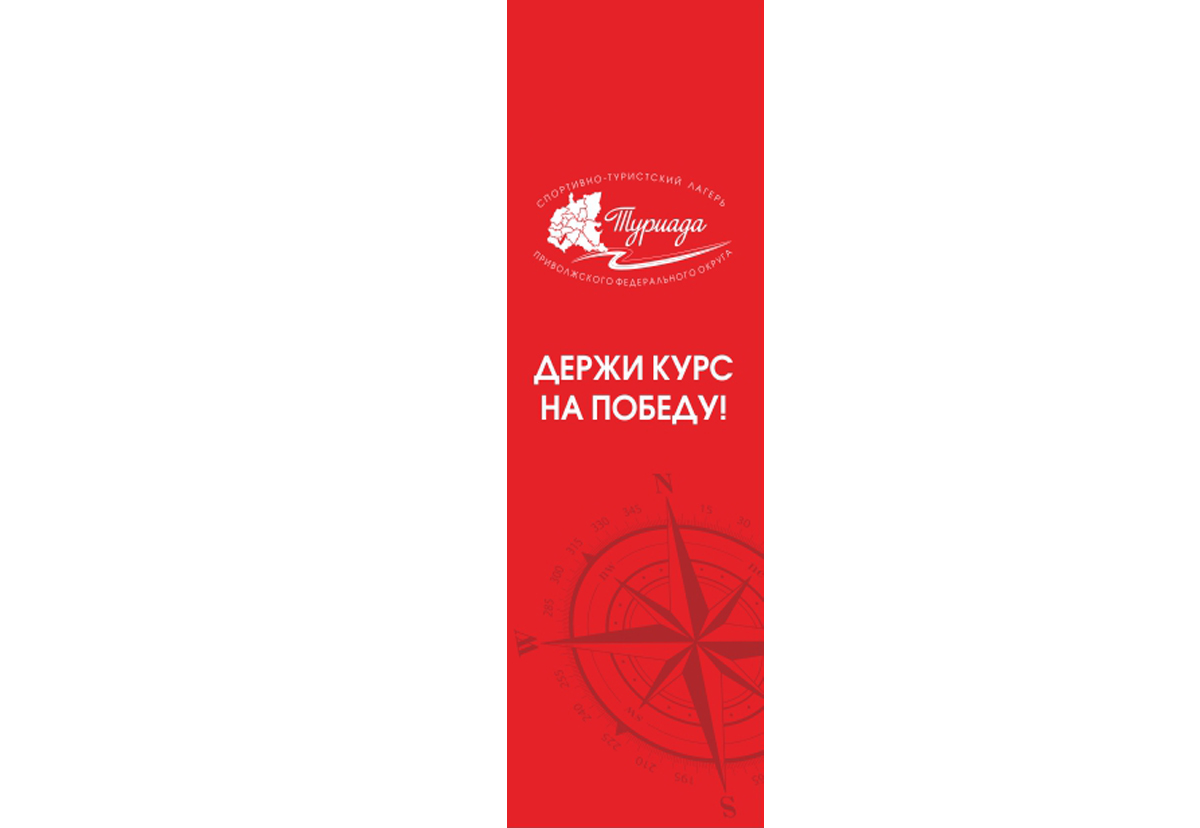 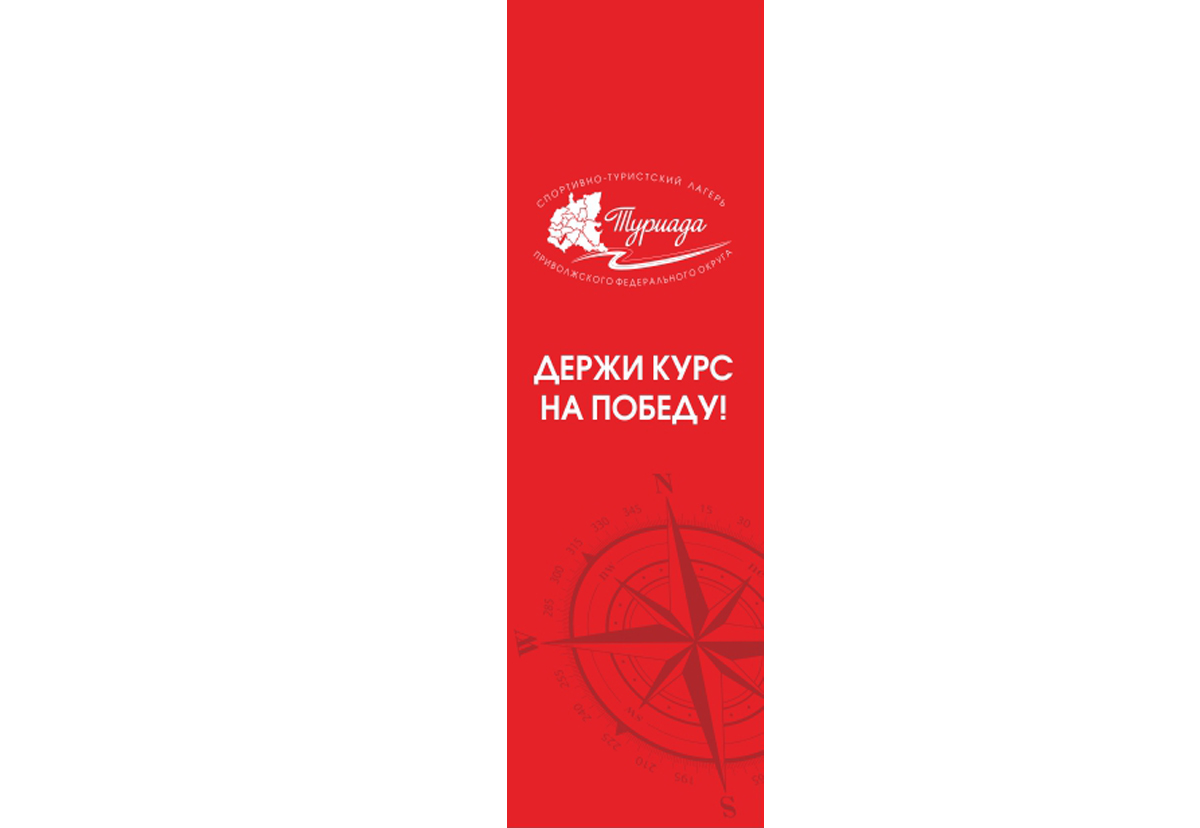 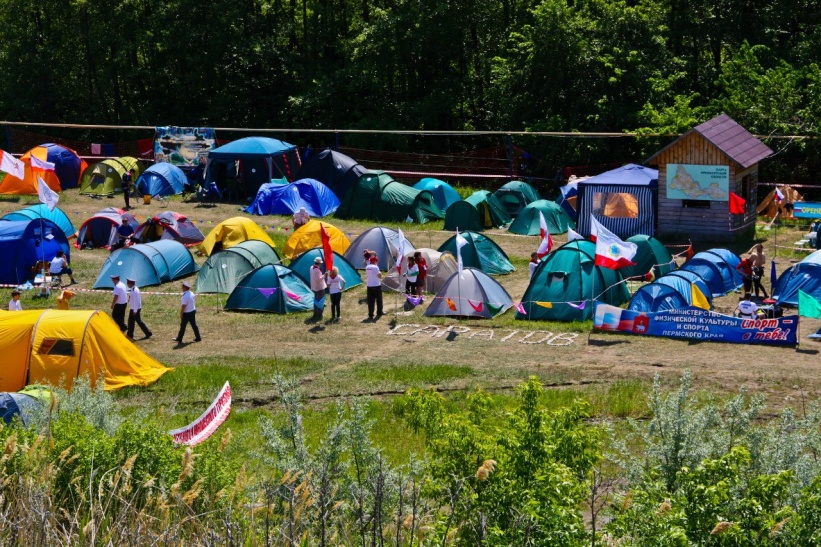 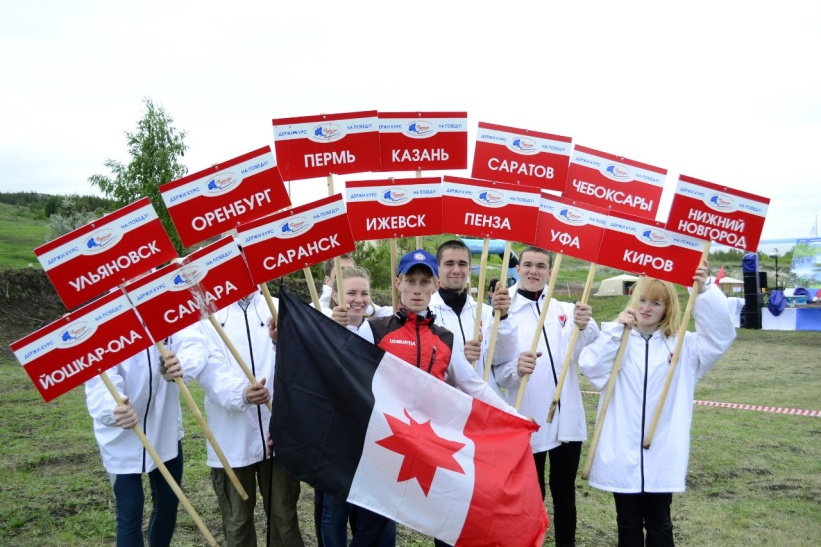 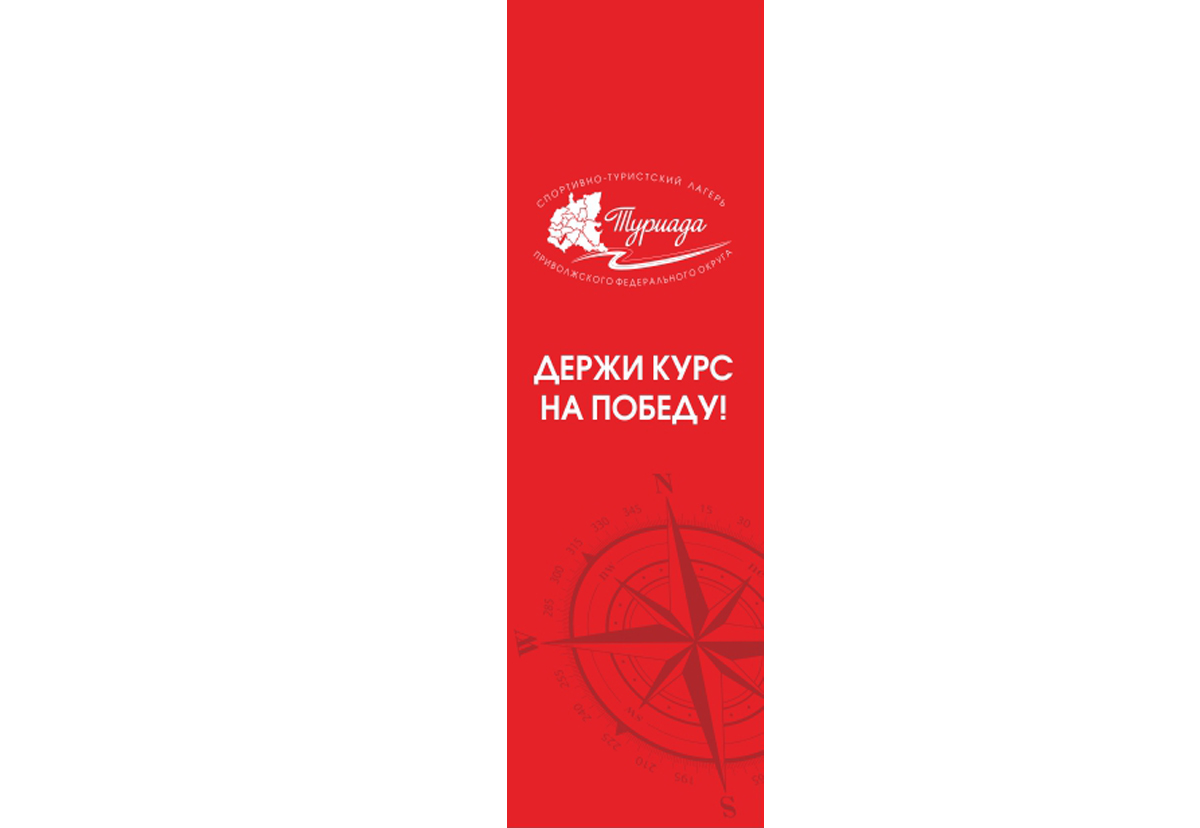 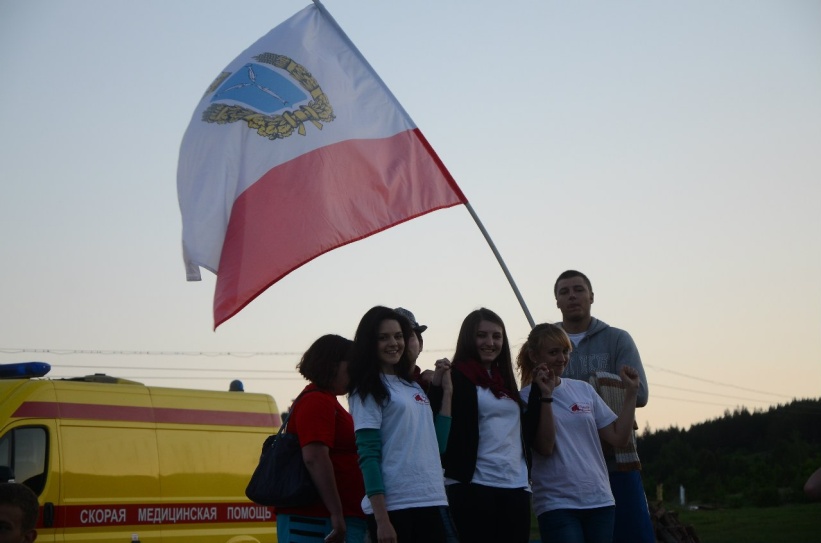 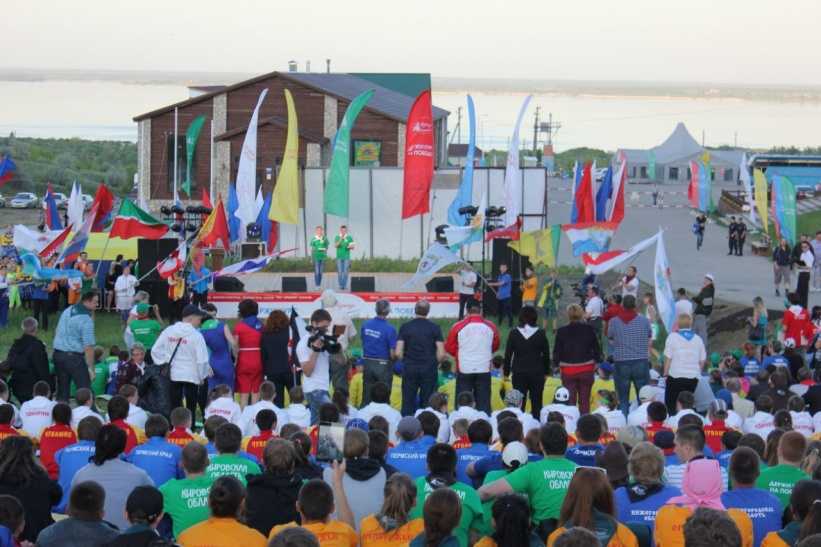 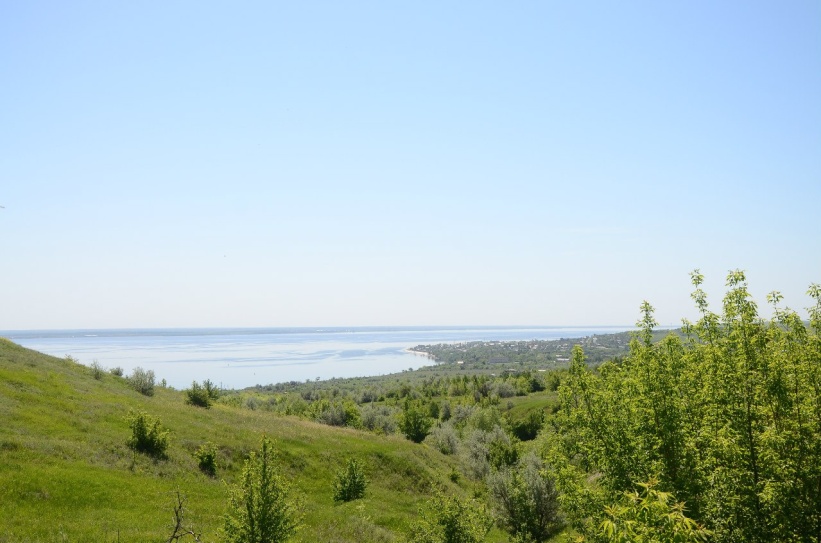 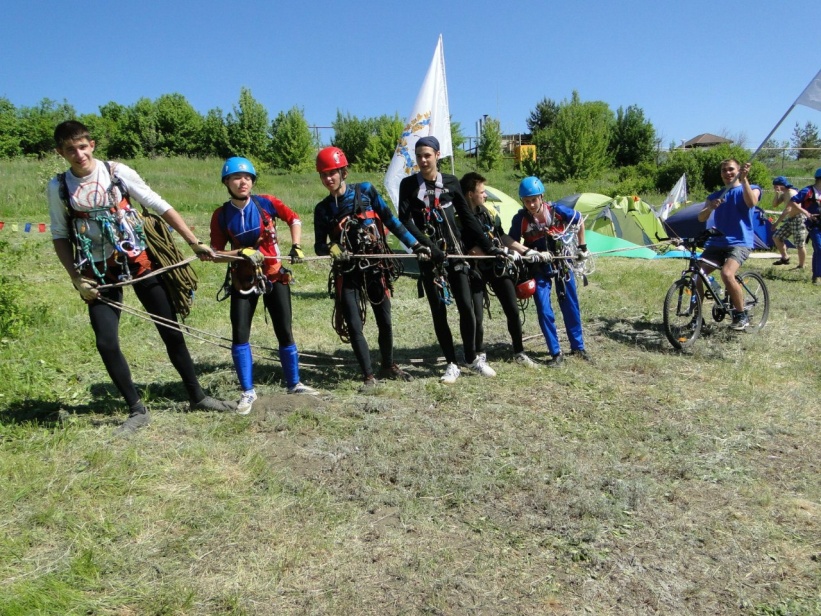 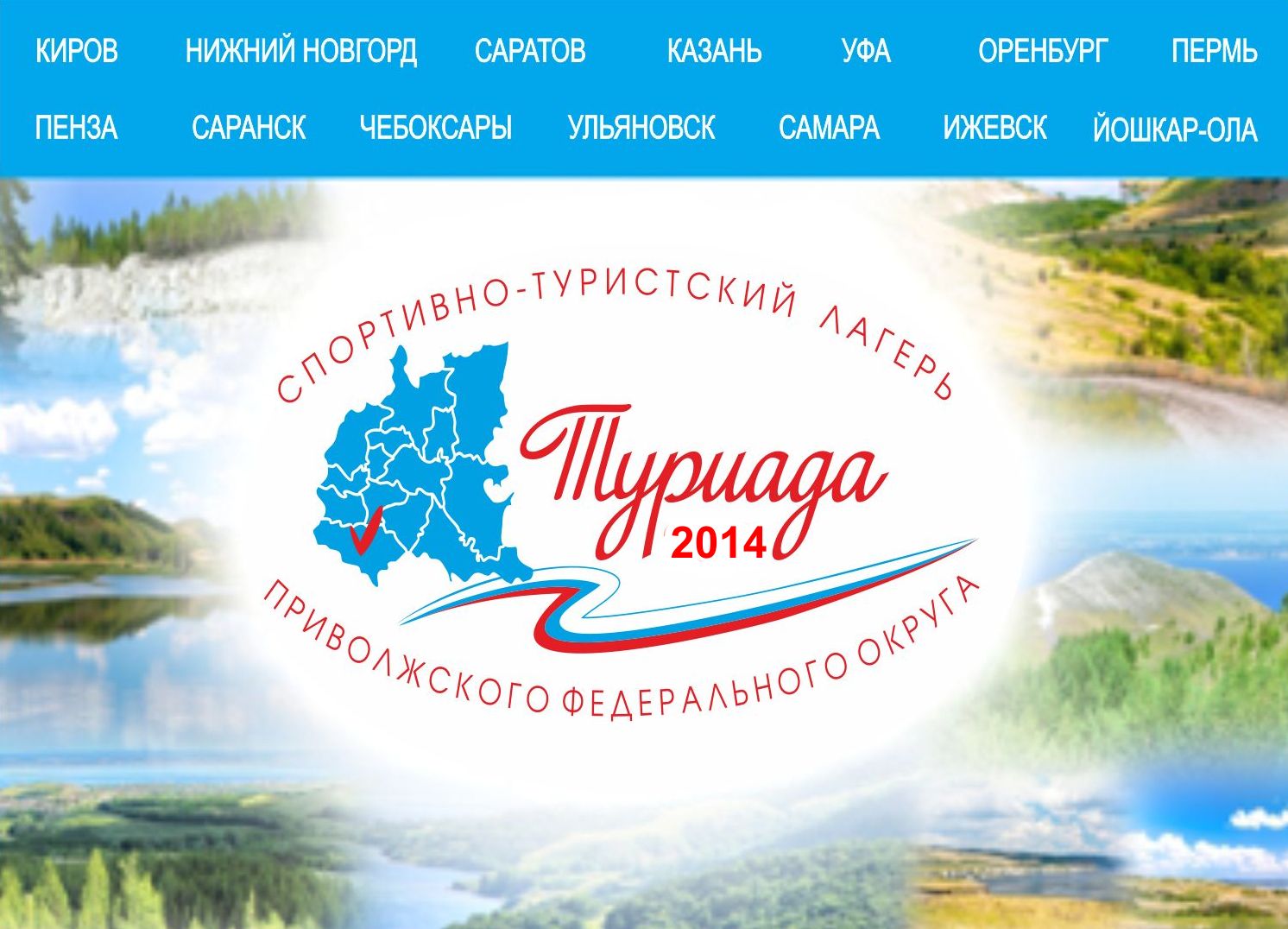 Министерство молодежной политики, спорта и туризма Саратовской области